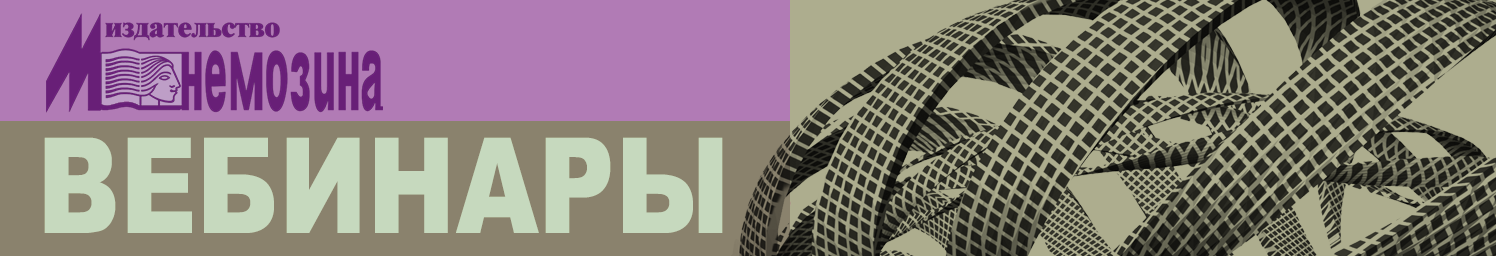 Многоугольники и окружность
ВЕДУЩИЙ: Смирнов Владимир Алексеевич, профессор, доктор физико-математических наук, 
заведующий кафедрой элементарной математики МПГУ, автор учебников по геометрии для 7—9 и 10—11 классов
Авторский сайт: vasmirnov.ru
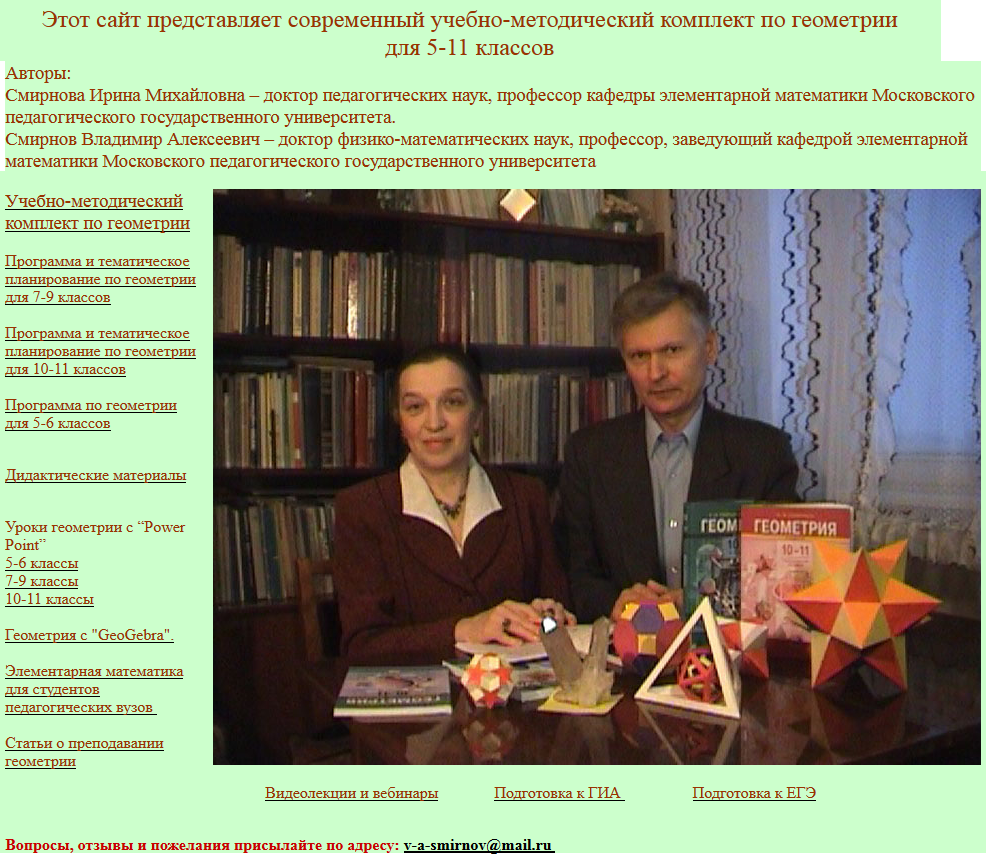 [Speaker Notes: В режиме слайдов ответы появляются после кликанья мышкой]
С 2003 года учебники и пособия, входящие в УМК по геометрии, выпускаются в издательстве «Мнемозина», 
учебники имеют гриф «Рекомендовано» и входят в Федеральный перечень
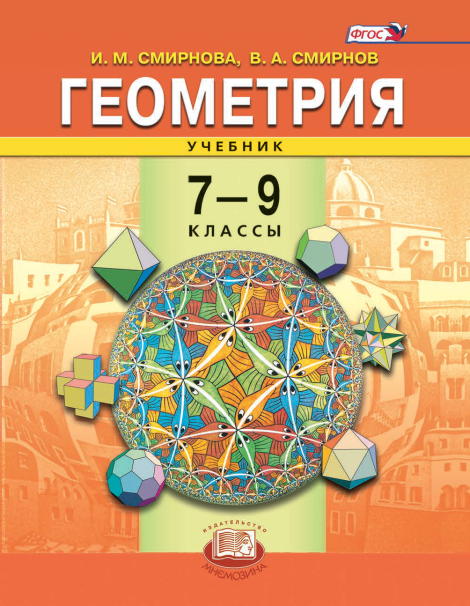 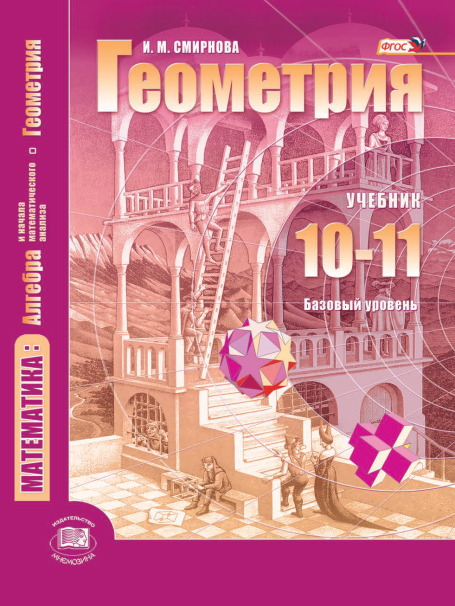 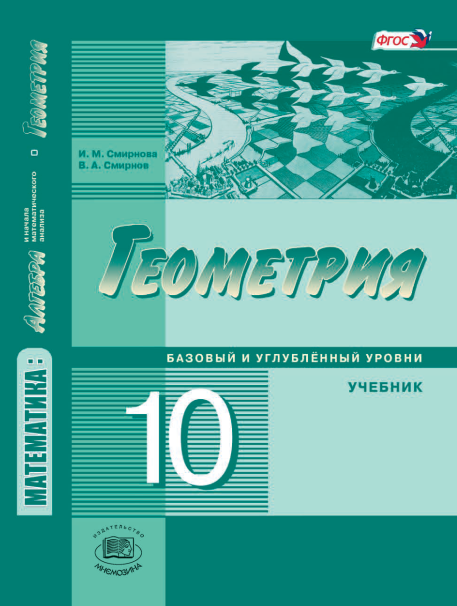 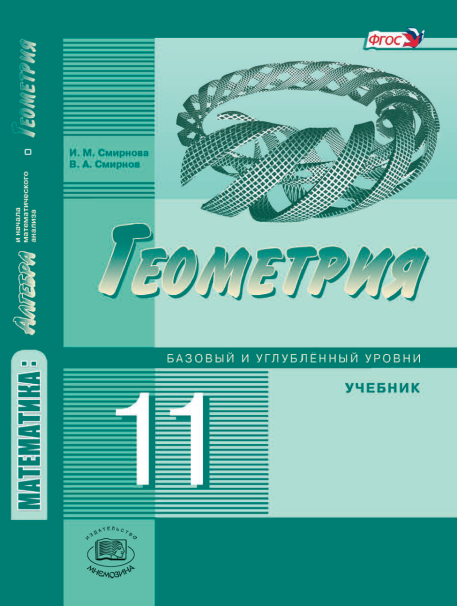 ФПУ № 1.2.4.3.8.1
ФПУ № 1.3.4.1.14.1
ФПУ № 1.3.4.1.15.1
ФПУ № 1.3.4.1.15.2
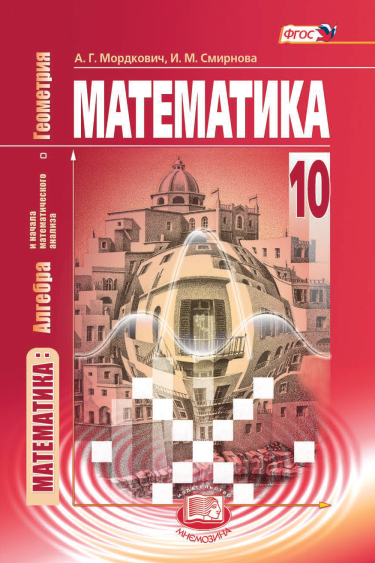 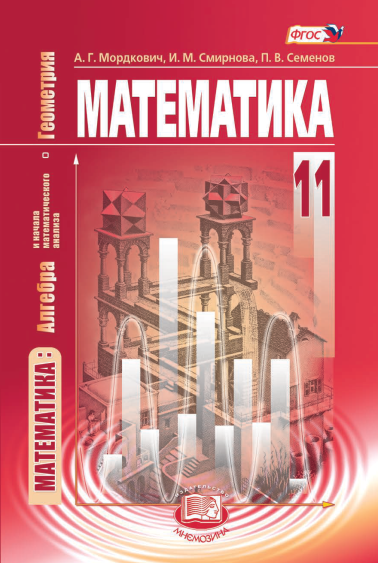 Дидактические материалы
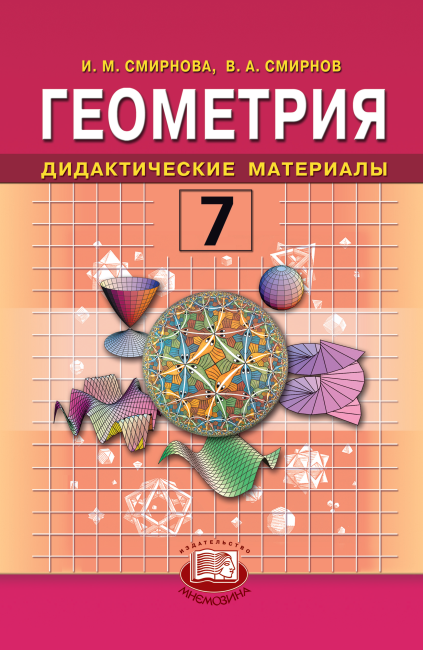 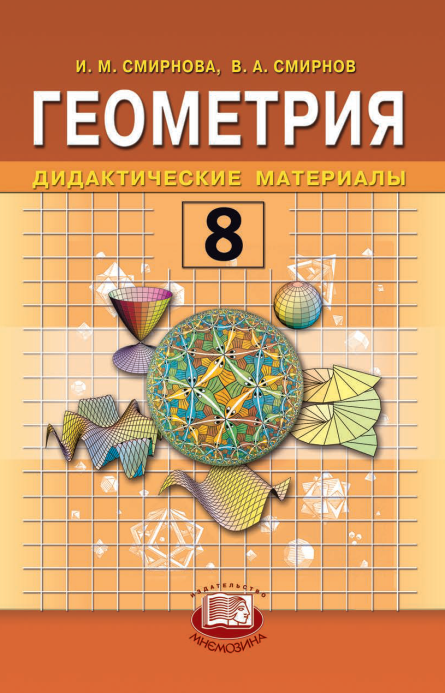 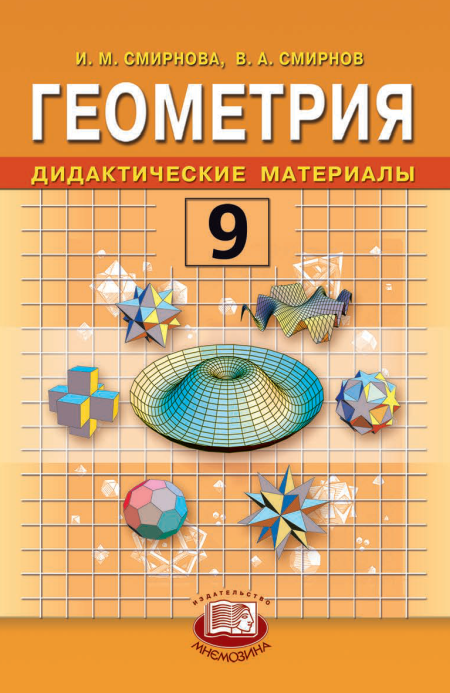 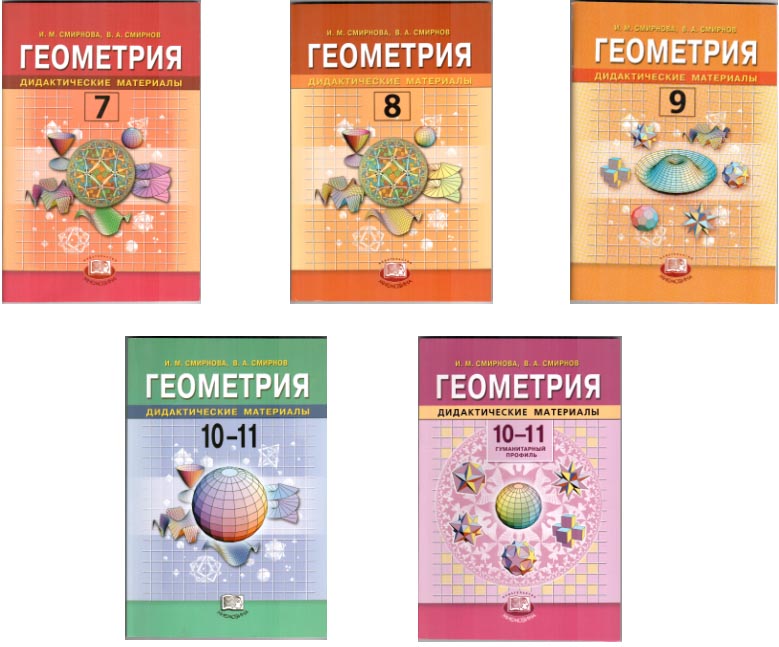 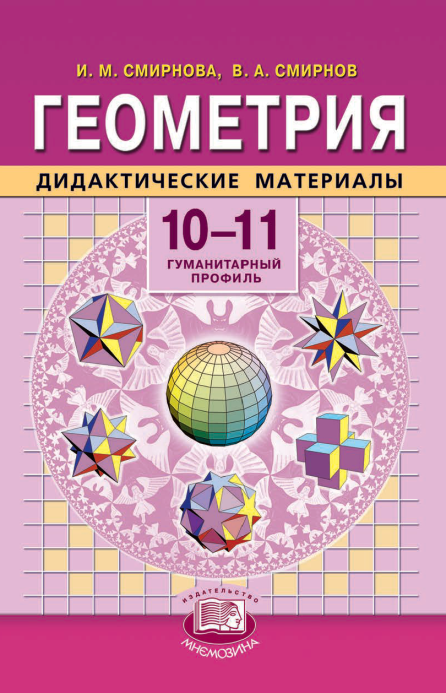 Методические рекомендации
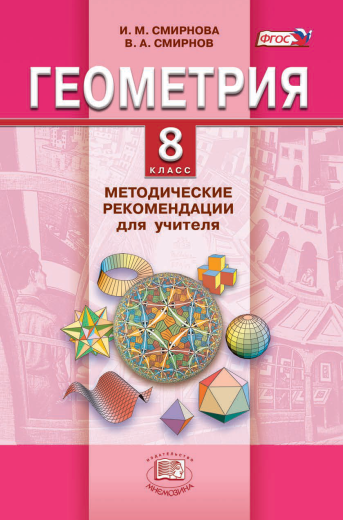 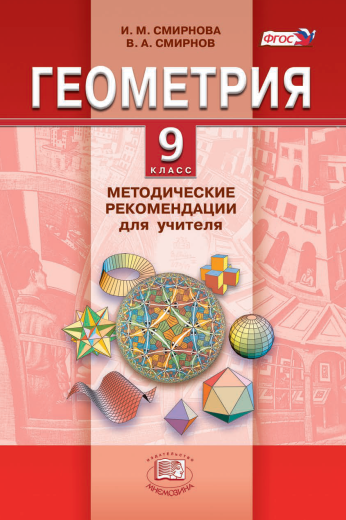 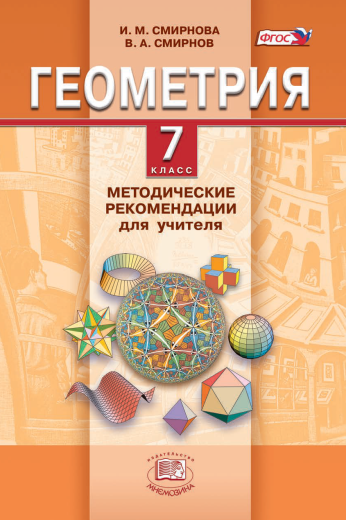 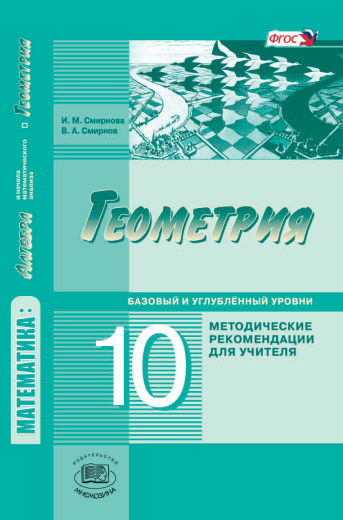 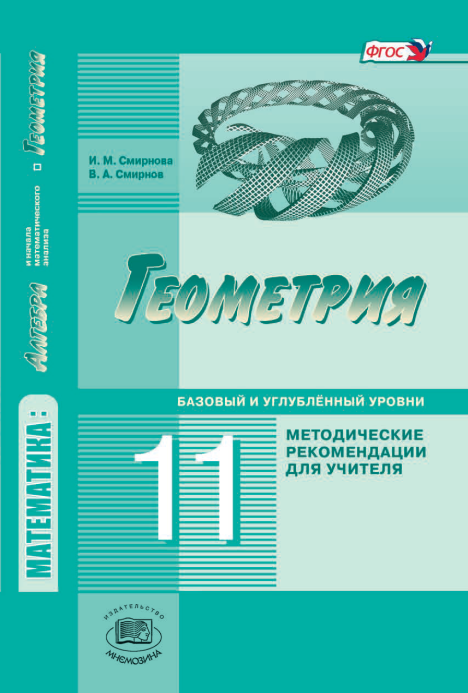 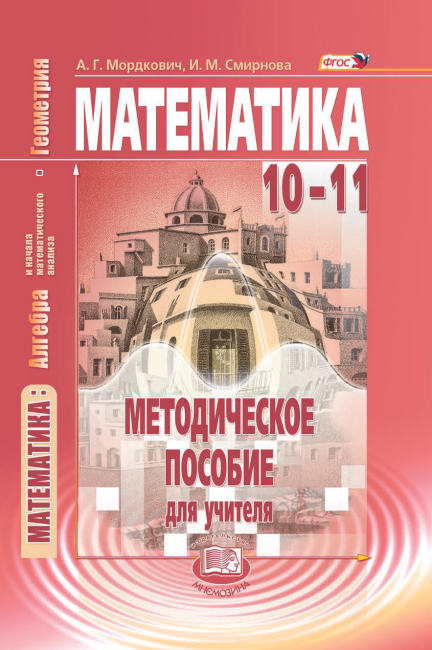 Рабочие тетради для 7–9 и 10–11 классов
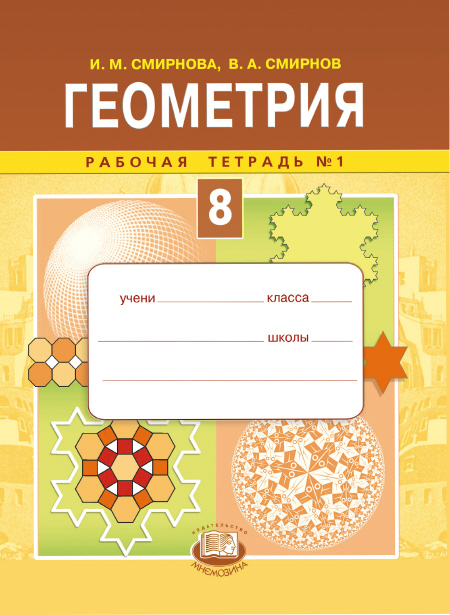 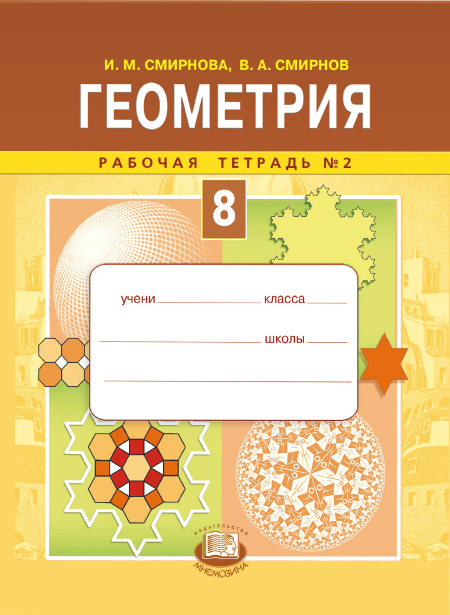 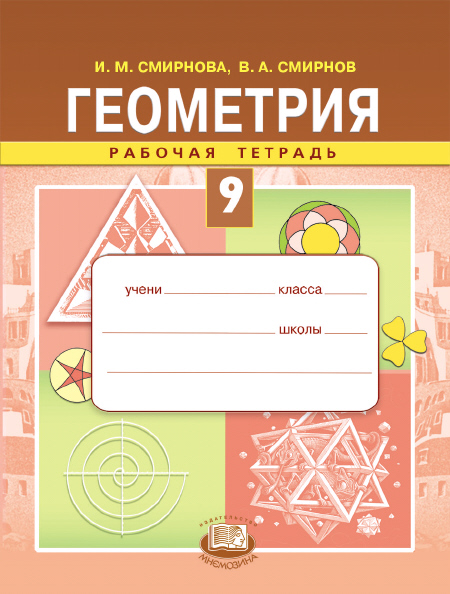 I. Треугольники, вписанные в окружность
Теорема. Около всякого треугольника можно описать окружность. Ее центр является точкой пересечения серединных перпендикуляров к сторонам треугольника.
Доказательство. Серединный перпендикуляр c к отрезку AB является ГМТ, равноудаленных от вершин A и B. Серединный перпендикуляр b к отрезку AC является ГМТ, равноудаленных от вершин A и C. Точка O пересечения этих серединных перпендикуляров равноудалена от всех вершин треугольника, значит, является центром описанной окружности.
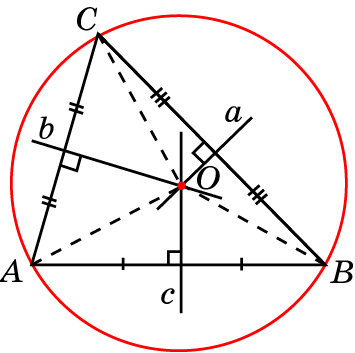 [Speaker Notes: В режиме слайдов ответы появляются после кликанья мышкой]
Вопрос
Почему два серединных перпендикуляра к сторонам треугольника пересекаются, а не могут быть параллельны?
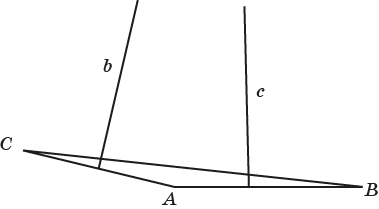 [Speaker Notes: В режиме слайдов ответы появляются после кликанья мышкой]
Ответ. Предположим, что серединные перпендикуляры b и c параллельны. Прямая AC перпендикулярна серединному перпендикуляру b, следовательно, она перпендикулярна и параллельному ему серединному перпендикуляру c. Таким образом, в этом случае прямые AB и AC перпендикулярны прямой c. Следовательно, эти прямые должны совпадать или быть параллельными, но этого нет. Значит, данные серединные перпендикуляры пересекаются.
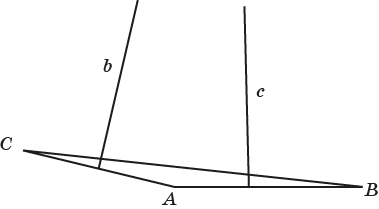 1. Может ли центр описанной около треугольника окружности находиться: а) внутри треугольника; б) на стороне треугольника; в) вне этого треугольника?
[Speaker Notes: В режиме слайдов ответы появляются после кликанья мышкой]
Ответ: а) Да, для остроугольного треугольника;
б) да, для прямоугольного треугольника;
в) да, для тупоугольного треугольника.
2. Укажите центр окружности, описанной около треугольника ABC. Найдите её радиус, если стороны клеток равны 1.
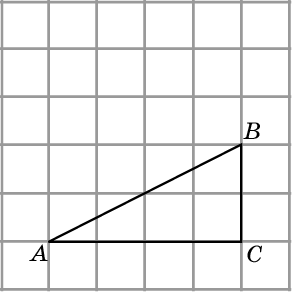 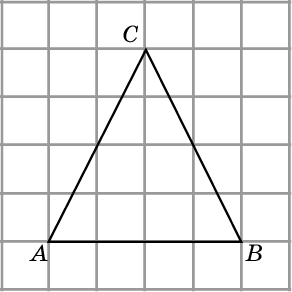 [Speaker Notes: В режиме слайдов ответы появляются после кликанья мышкой]
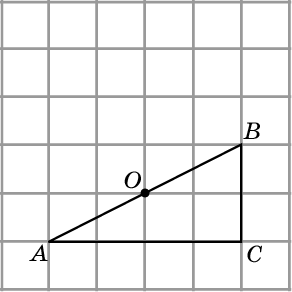 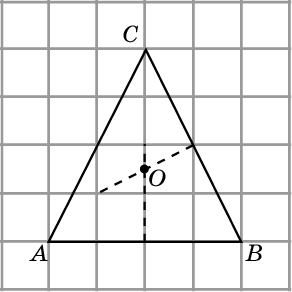 Ответы:
3. Укажите центр окружности, описанной около треугольника ABC. Найдите её радиус, если стороны клеток равны 1.
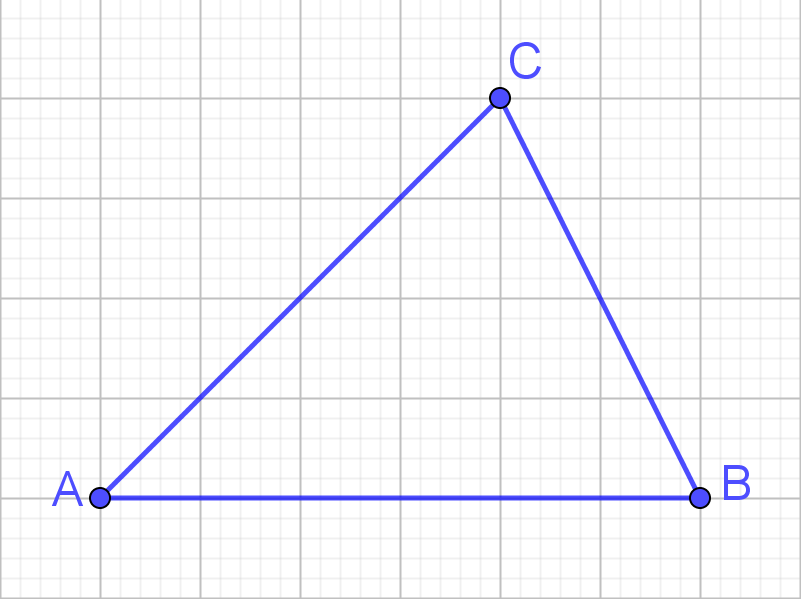 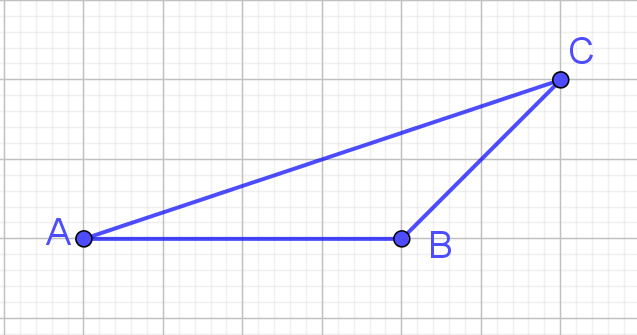 [Speaker Notes: В режиме слайдов ответы появляются после кликанья мышкой]
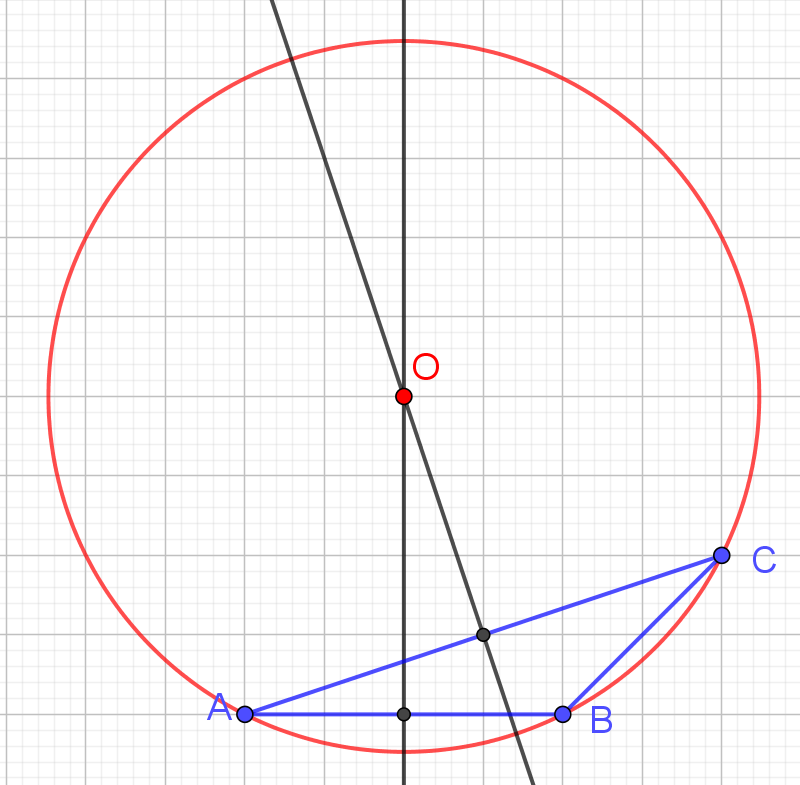 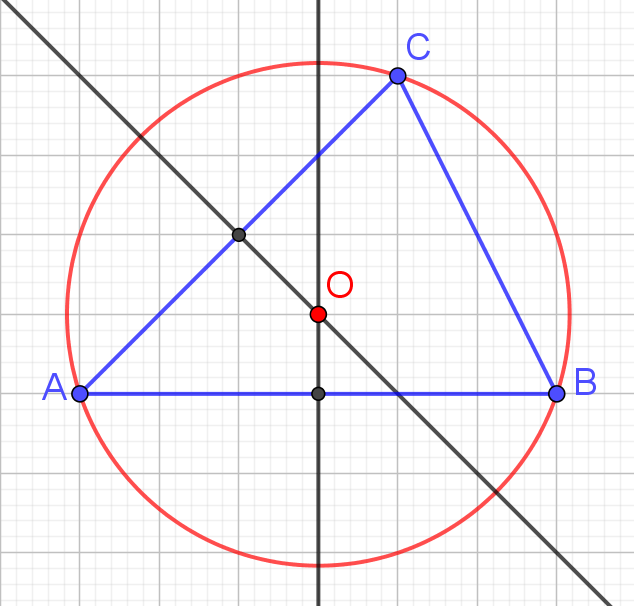 Ответы:
4. Сторона AB треугольника ABC равна 1. Противолежащий ей угол C равен 30о. Найдите радиус окружности, описанной около этого треугольника.
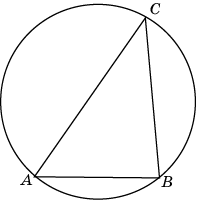 [Speaker Notes: В режиме слайдов ответы появляются после кликанья мышкой]
Ответ: 1.
5. Угол C треугольника ABC, вписанного в окружность радиуса 3, равен 30о. Найдите сторону AB этого треугольника, противолежащую данному углу.
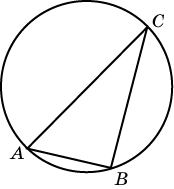 [Speaker Notes: В режиме слайдов ответы появляются после кликанья мышкой]
Ответ: 3.
6. Боковая сторона равнобедренного треугольника равна 1, угол при вершине, противолежащей основанию, равен 120о. Найдите диаметр описанной окружности.
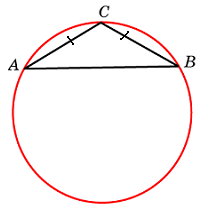 [Speaker Notes: В режиме слайдов ответы появляются после кликанья мышкой]
Ответ: 2.
Сторона AB треугольника ABC равна 1. Противолежащий ей угол C равен 150о. Найдите радиус окружности, описанной около этого треугольника.
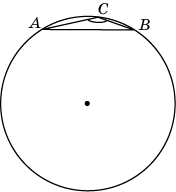 [Speaker Notes: В режиме слайдов ответы появляются после кликанья мышкой]
Ответ: 1.
Сторона AB тупоугольного треугольника ABC равна радиусу описанной около него окружности. Найдите угол C.
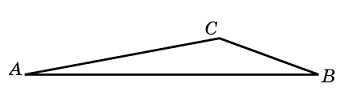 [Speaker Notes: В режиме слайдов ответы появляются после кликанья мышкой]
Ответ: 150о.
Найдите угол C вписанного в окружность равнобедренного треугольника ABC, если его основание AB стягивает дугу в 100о.
[Speaker Notes: В режиме слайдов ответы появляются после кликанья мышкой]
Ответ: 50о или 130о.
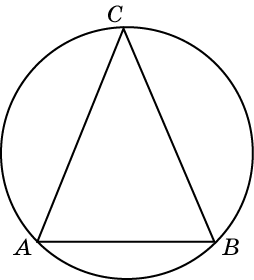 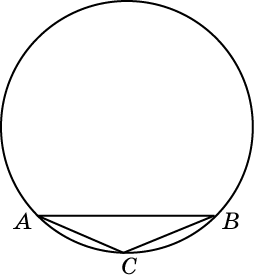 [Speaker Notes: В режиме слайдов ответы появляются после кликанья мышкой]
Формулы для радиуса описанной окружности
Теорема 1. (Теорема синусов.) Стороны треугольника ABC пропорциональны синусам противолежащих углов. Причем отношение стороны треугольника к синусу противолежащего угла равно диаметру описанной около треугольника окружности, т. е.
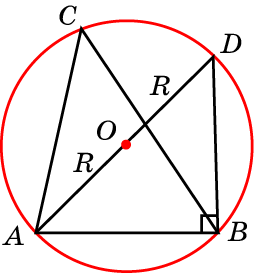 [Speaker Notes: В режиме слайдов ответы появляются после кликанья мышкой]
[Speaker Notes: В режиме слайдов ответы появляются после кликанья мышкой]
3. Найдите радиус окружности, описанной около правильного треугольника, стороны которого равны 1.
	4. Сторона AB треугольника ABC равна 1. Противолежащий ей угол C равен 30о. Найдите радиус окружности, описанной около этого треугольника. 
	5. Сторона AB треугольника ABC равна 1. Противолежащий ей угол C равен 150о. Найдите радиус окружности, описанной около этого треугольника. 
	6. Одна сторона треугольника равна радиусу описанной окружности. Найдите угол треугольника, противолежащий этой стороне.
[Speaker Notes: В режиме слайдов ответы появляются после кликанья мышкой]
7. Найдите радиус окружности, описанной около равнобедренного треугольника, стороны которого равны 5, 5, 6.
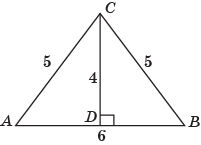 [Speaker Notes: В режиме слайдов ответы появляются после кликанья мышкой]
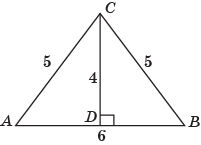 8. Найдите радиус окружности, описанной около треугольника, стороны которого равны 4, 5, 6.
[Speaker Notes: В режиме слайдов ответы появляются после кликанья мышкой]
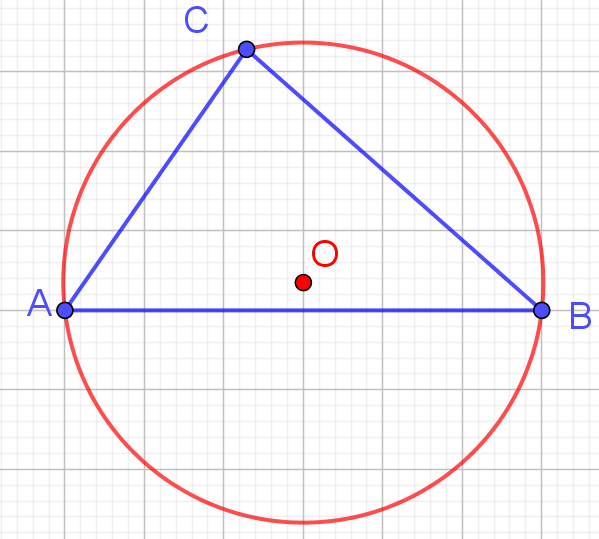 [Speaker Notes: В режиме слайдов ответы появляются после кликанья мышкой]
II. Многоугольники, вписанные в окружность
Многоугольник называется вписанным в окружность, если все его вершины принадлежат окружности. Окружность при этом называется описанной около многоугольника.
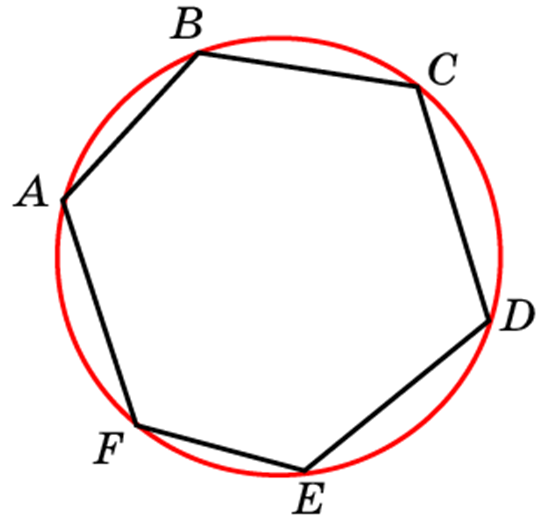 [Speaker Notes: В режиме слайдов ответы появляются после кликанья мышкой]
1. Укажите центр окружности, описанной около многоугольника. Найдите радиус описанной окружности, если стороны клеток равны 1.
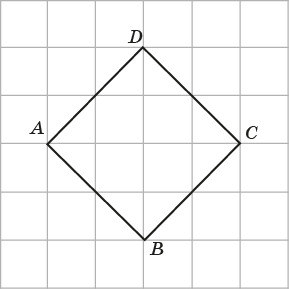 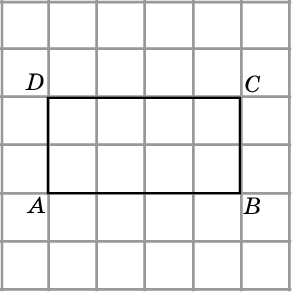 [Speaker Notes: В режиме слайдов ответы появляются после кликанья мышкой]
Ответ:
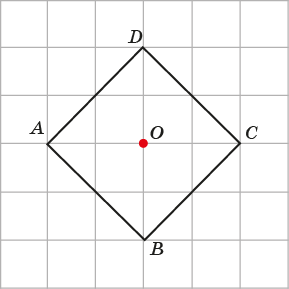 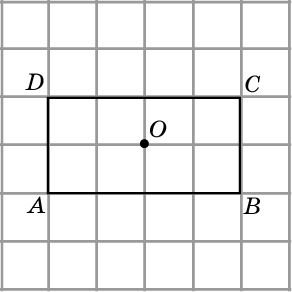 2. Укажите центр окружности, описанной около многоугольника. Найдите радиус описанной окружности, если стороны клеток равны 1.
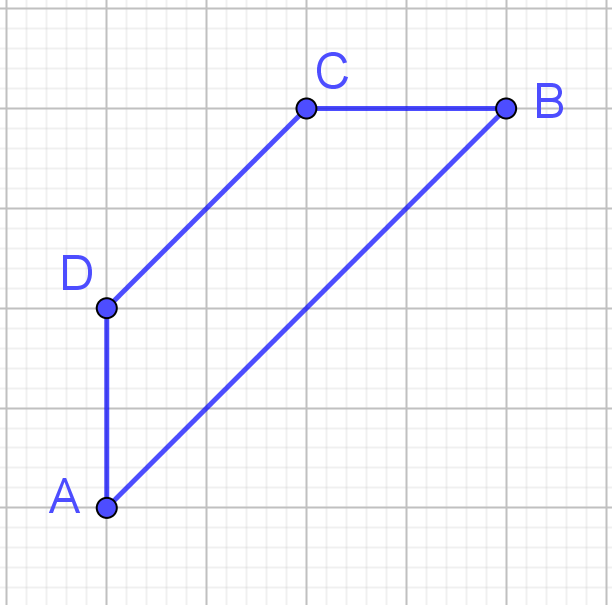 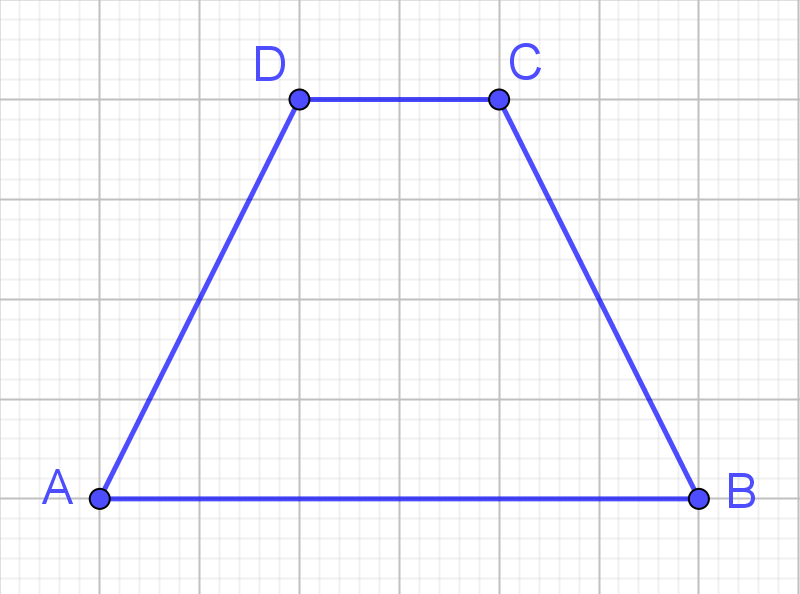 [Speaker Notes: В режиме слайдов ответы появляются после кликанья мышкой]
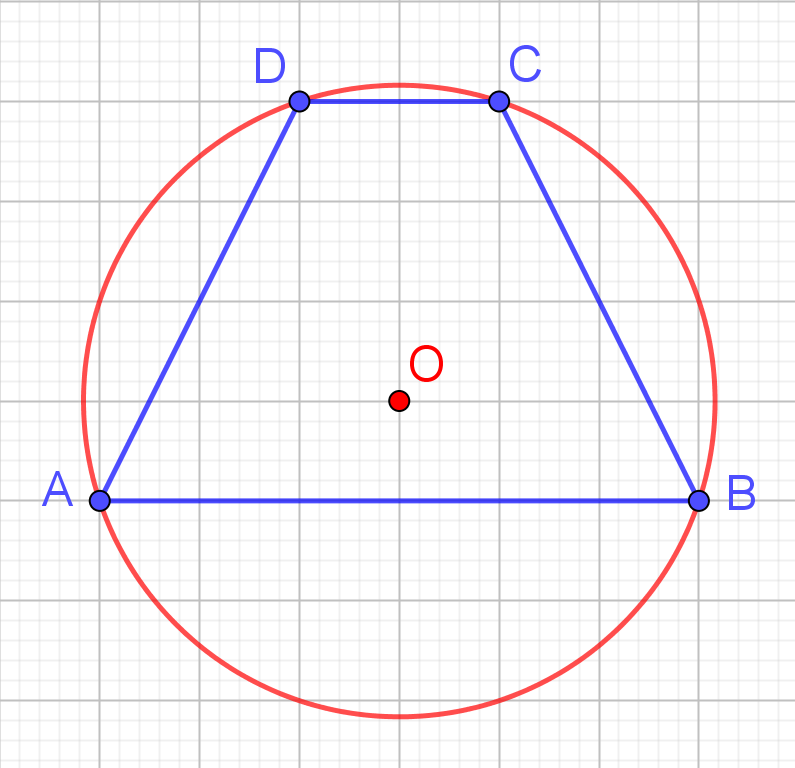 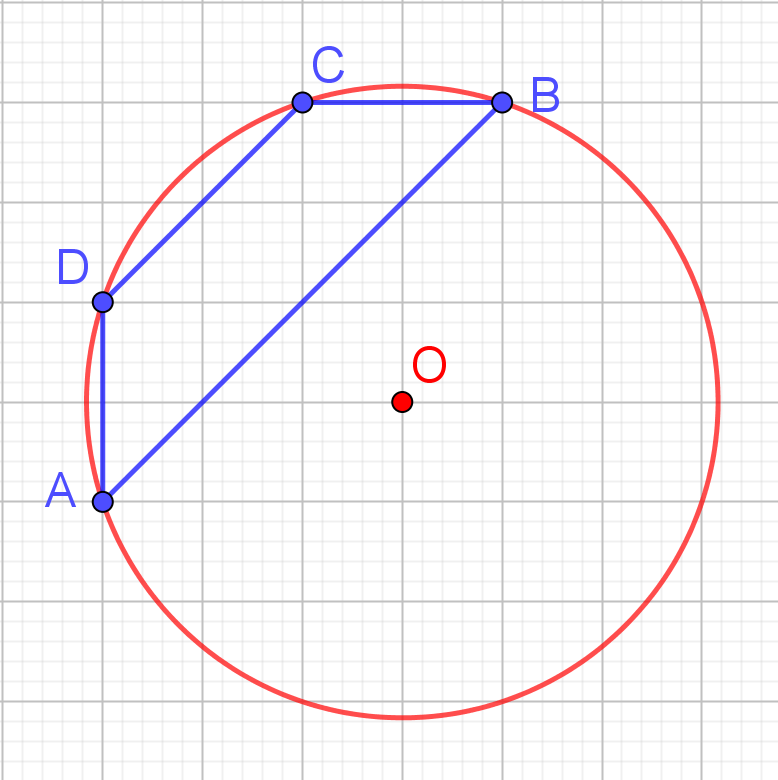 Ответ:
Чему равна сторона правильного шестиугольника, вписанного в окружность радиуса R?
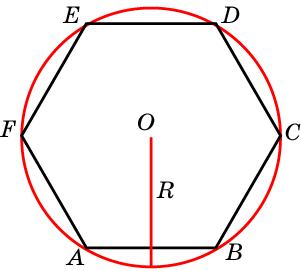 [Speaker Notes: В режиме слайдов ответы появляются после кликанья мышкой]
Ответ: R.
Укажите центр окружности, описанной около многоугольника ABCDEFGH. Найдите её радиус.
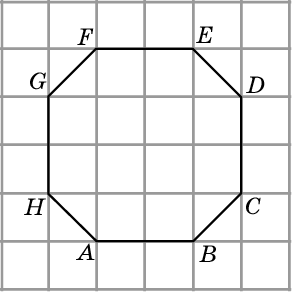 [Speaker Notes: В режиме слайдов ответы появляются после кликанья мышкой]
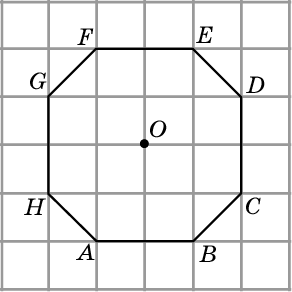 Теорема. Около четырехугольника можно описать окружность тогда и только тогда, когда суммы его противоположных углов равны 180о.
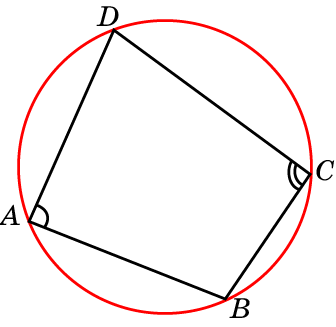 [Speaker Notes: В режиме слайдов ответы появляются после кликанья мышкой]
Всегда ли можно ли описать окружность около: а) прямоугольника; б) параллелограмма; в) ромба; г) квадрата; д) равнобедренной трапеции; е) прямоугольной трапеции?
[Speaker Notes: В режиме слайдов ответы появляются после кликанья мышкой]
Ответ: а) Да;
б) нет;
в) нет;
г) да;
д) да;
е) нет.
Можно ли описать окружность около четырехугольника, углы которого последовательно равны: а) 70о, 130о, 110о, 50о; б) 90о, 90о, 60о, 120о; в) 45о, 75о, 135о, 105о; г) 40о, 125о, 55о, 140о?
[Speaker Notes: В режиме слайдов ответы появляются после кликанья мышкой]
Ответ:   а) Да;
б) нет;
в) да;
г) нет.
Угол A четырехугольника ABCD, вписанного в окружность, равен 58о. Найдите угол С этого четырехугольника.
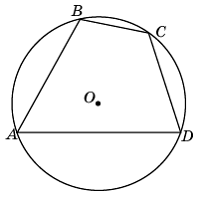 [Speaker Notes: В режиме слайдов ответы появляются после кликанья мышкой]
Ответ: 122о.
Стороны четырехугольника ABCD стягивают дуги описанной окружности, градусные величины которых равны соответственно 95о, 49о, 71о, 145о. Найдите угол B этого четырехугольника.
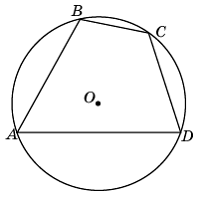 [Speaker Notes: В режиме слайдов ответы появляются после кликанья мышкой]
Ответ: 108о.
Точки А, В, С, D, расположенные на окружности, делят эту окружность на четыре дуги, градусные величины которых относятся как 4:2:3:6. Найдите угол A четырехугольника АВСD.
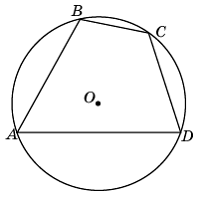 [Speaker Notes: В режиме слайдов ответы появляются после кликанья мышкой]
Ответ: 60о.
Два угла вписанного в окружность четырехугольника равны 80о и 60о. Найдите два других угла четырехугольника.
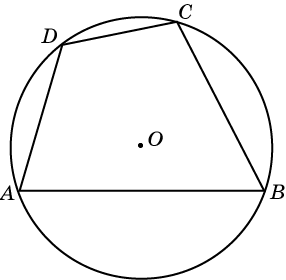 [Speaker Notes: В режиме слайдов ответы появляются после кликанья мышкой]
Ответ: 100о и 120о.
Углы A, B и C четырехугольника ABCD относятся как 2:3:4. Найдите угол D, если около данного четырехугольника можно описать окружность.
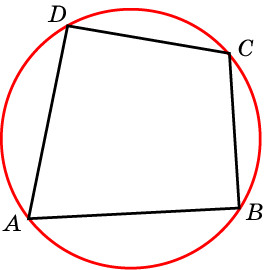 [Speaker Notes: В режиме слайдов ответы появляются после кликанья мышкой]
Ответ: 90о.
Четырехугольник ABCD вписан в окружность. Угол ABC равен 105о, угол CAD равен 35о. Найдите угол ABD.
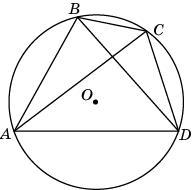 [Speaker Notes: В режиме слайдов ответы появляются после кликанья мышкой]
Ответ: 70о.
Четырехугольник ABCD вписан в окружность. Угол ABD равен 75о, угол CAD равен 35о. Найдите угол ABC.
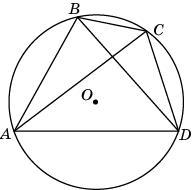 [Speaker Notes: В режиме слайдов ответы появляются после кликанья мышкой]
Ответ: 110о.
Четырехугольник ABCD вписан в окружность. Угол ABC равен 110о, угол ABD равен 70о. Найдите угол CAD.
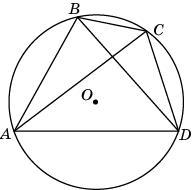 [Speaker Notes: В режиме слайдов ответы появляются после кликанья мышкой]
Ответ: 40о.
Докажите, что если около трапеции можно описать окружность, то эта трапеция равнобедренная.
[Speaker Notes: В режиме слайдов ответы появляются после кликанья мышкой]
Решение. Если около трапеции ABCD описана окружность, то сумма углов A и C равна 180о. С другой стороны, в этой трапеции сумма углов B и C равна 180о. Следовательно, углы A и B равны. Значит, трапеция ABCD равнобедренная.
Около трапеции описана окружность. Периметр трапеции равен 20 см, средняя линия 5 см. Найдите боковые стороны трапеции.
[Speaker Notes: В режиме слайдов ответы появляются после кликанья мышкой]
Ответ: 5 см.
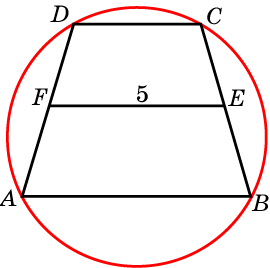 Боковая сторона равнобедренной трапеции равна ее меньшему основанию и равна 1. Угол при основании равен 60о. Найдите радиус описанной окружности.
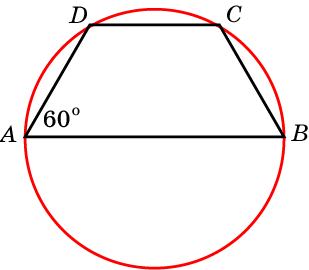 [Speaker Notes: В режиме слайдов ответы появляются после кликанья мышкой]
Ответ: 1.
17. В треугольнике ABC проведены средние линии DE, EF, DF. Докажите, что окружности, описанные около треугольников ADF, BDE, CEF пересекаются в одной точке – центре окружности, описанной около треугольника ABC.
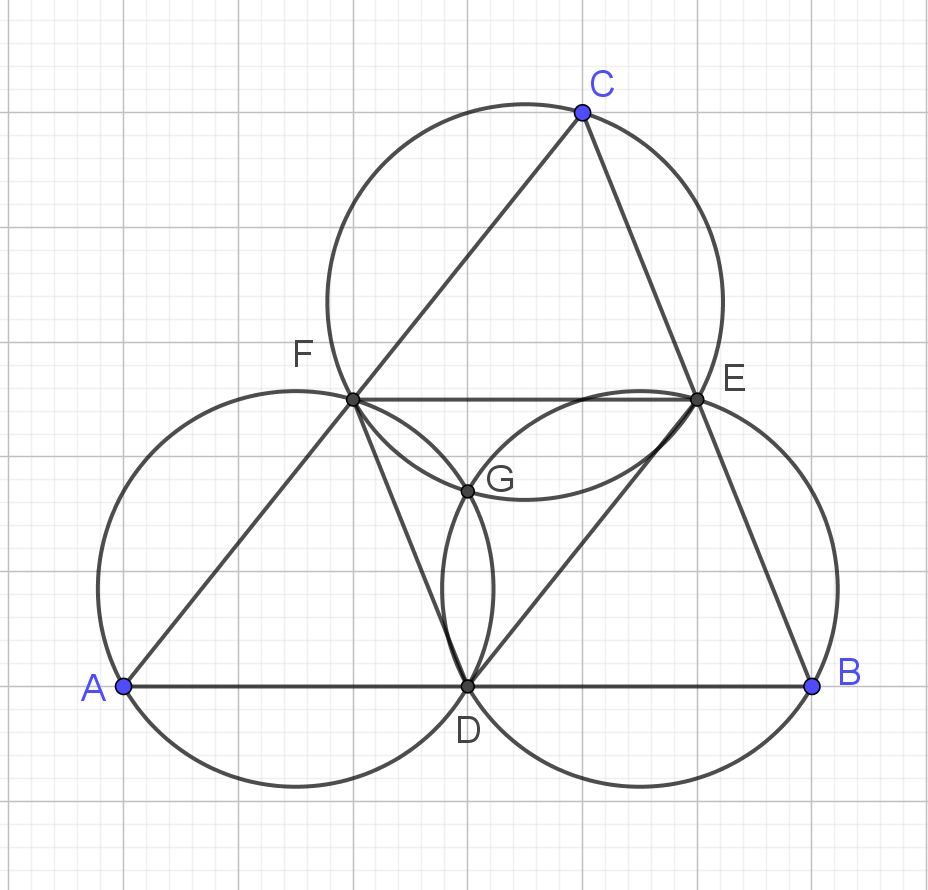 [Speaker Notes: В режиме слайдов ответы появляются после кликанья мышкой]
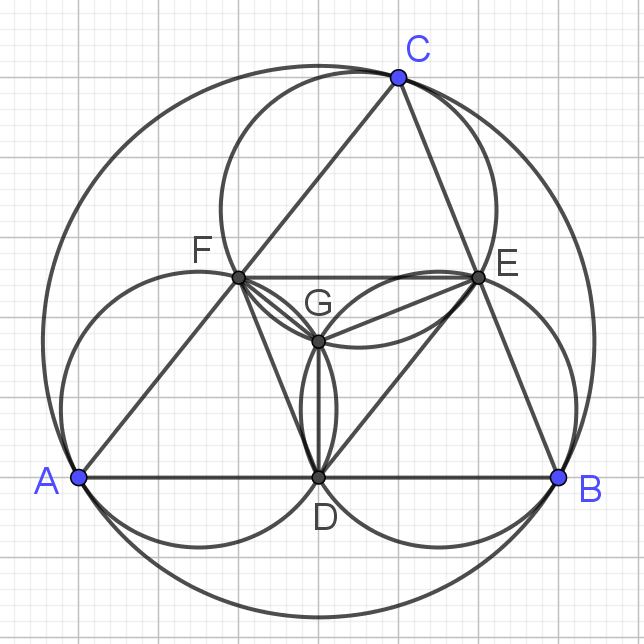 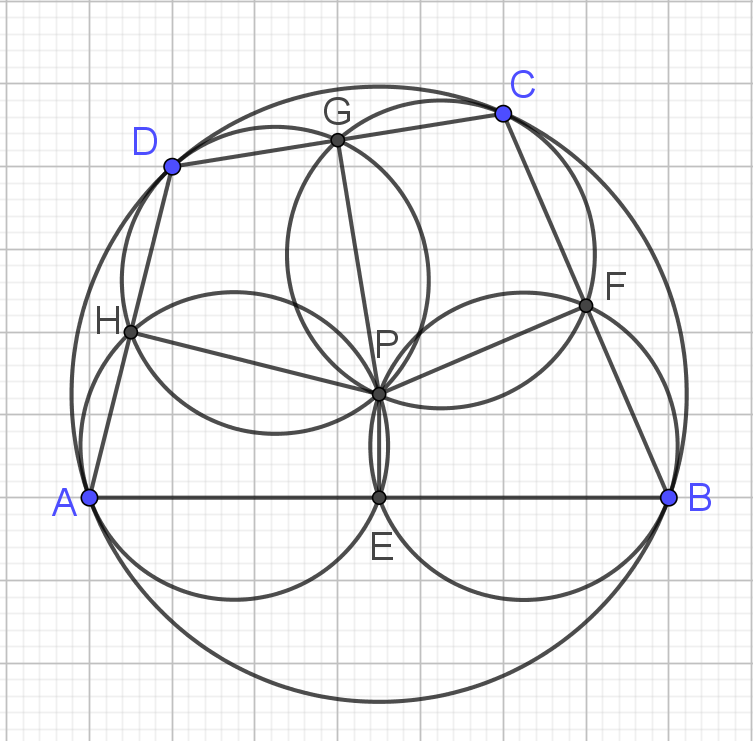 18.Четырёхугольник ABCD вписан в окружность. E, F, G, H – середины его сторон. Докажите, что окружности, описанные около треугольников AEH, BEF, CFG, DGH, пересекаются в одной точке – центре окружности, описанной около четырёхугольника ABCD.
[Speaker Notes: В режиме слайдов ответы появляются после кликанья мышкой]
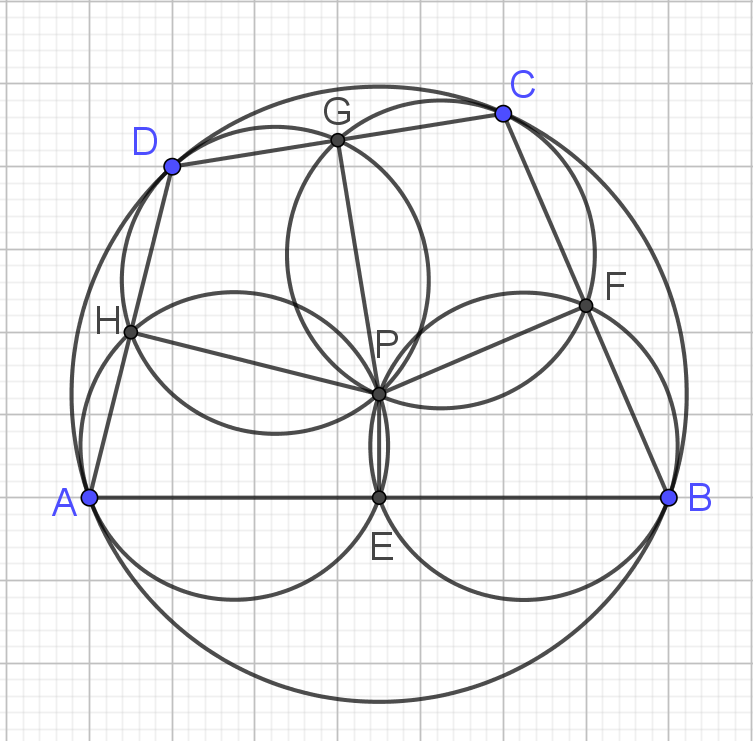 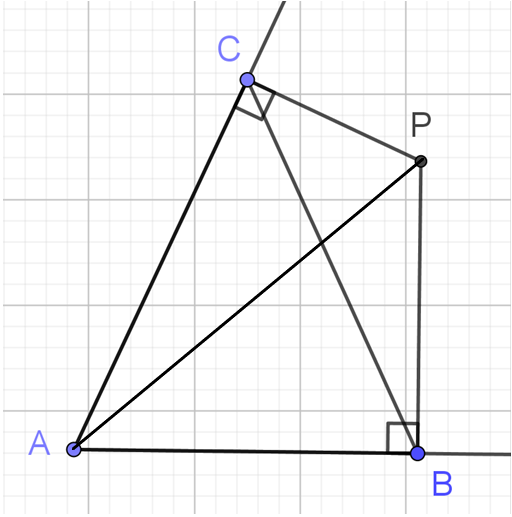 18. Из точки P, расположенной внутри острого угла с вершиной A, опущены перпендикуляры PB и PC на стороны угла. Известно, что ∠CBP =25◦. Найдите угол CAP.
[Speaker Notes: В режиме слайдов ответы появляются после кликанья мышкой]
Решение. Опишем окружность около треугольника ABC. Точка P принадлежит этой окружности. Следовательно,  угол CAP равен углу CBP и равен 25о.
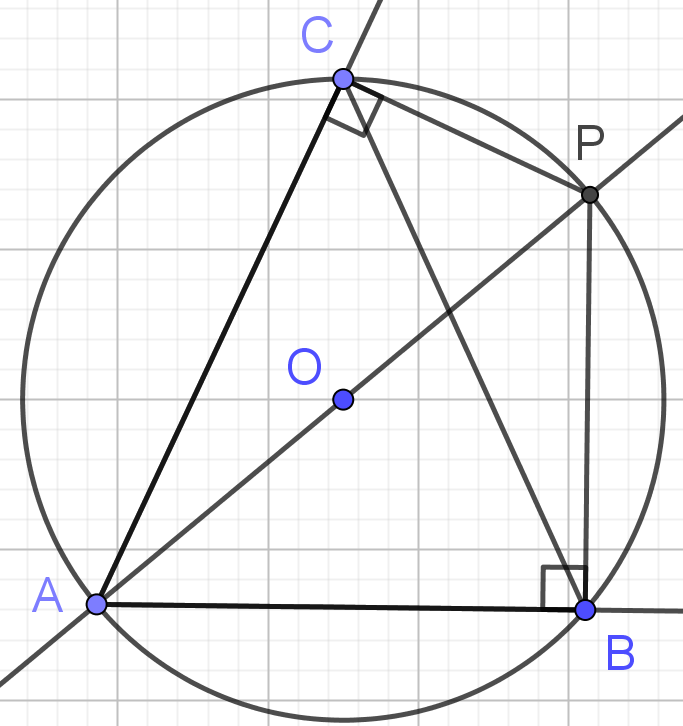 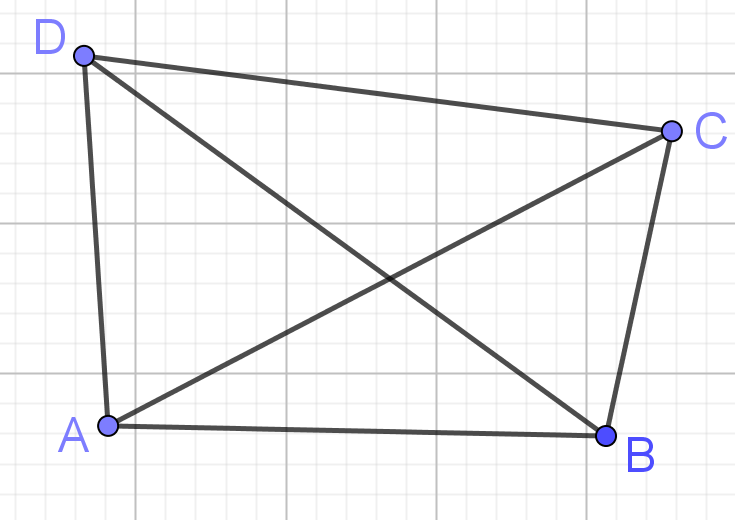 19. В выпуклом четырёхугольнике ABCD известно, что ∠BCD = 85о, ∠ACD=35о и ∠ADB=50о. Найдите угол ABD.
[Speaker Notes: В режиме слайдов ответы появляются после кликанья мышкой]
Решение. ∠ACB = 50о. Опишем окружность около треугольника ABC. Точка D принадлежит этой окружности. Следовательно,  угол ABD равен углу ACD и равен 35о.
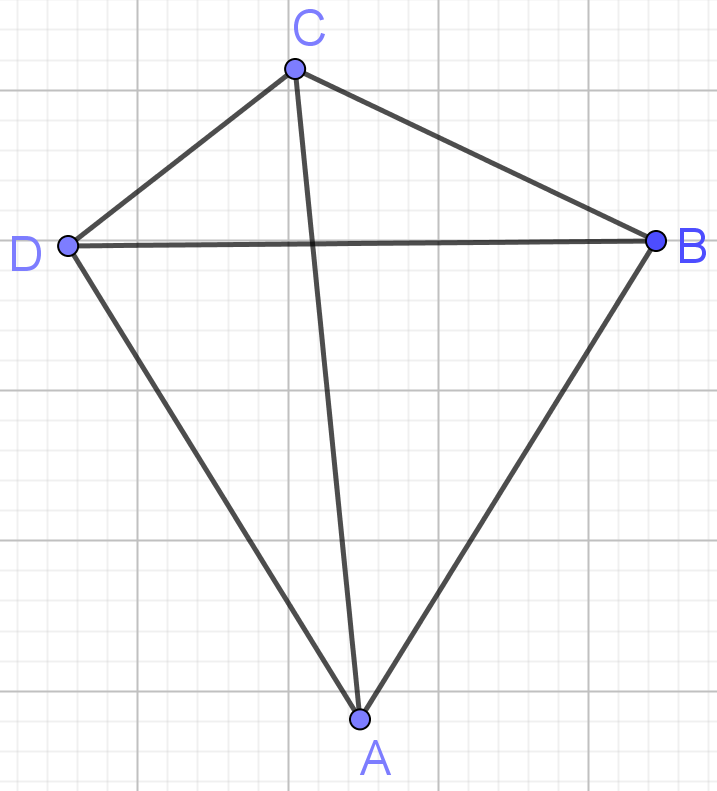 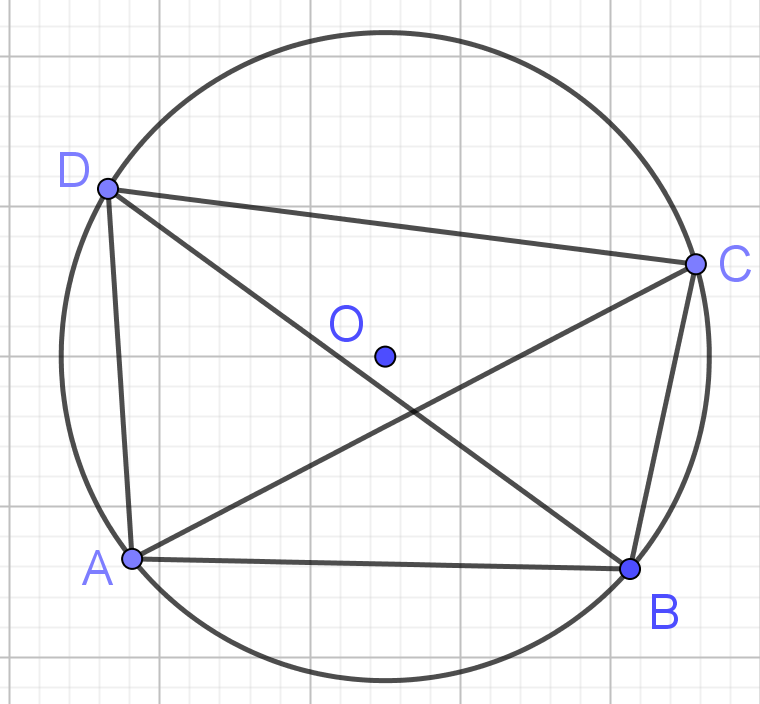 20. В выпуклом четырёхугольнике ABCD известно, что ∠C = 116о, ∠A = 64о, ∠BDC = 37о и ∠ADB = 59о. Найдите угол между диагоналями этого четырёхугольника,
[Speaker Notes: В режиме слайдов ответы появляются после кликанья мышкой]
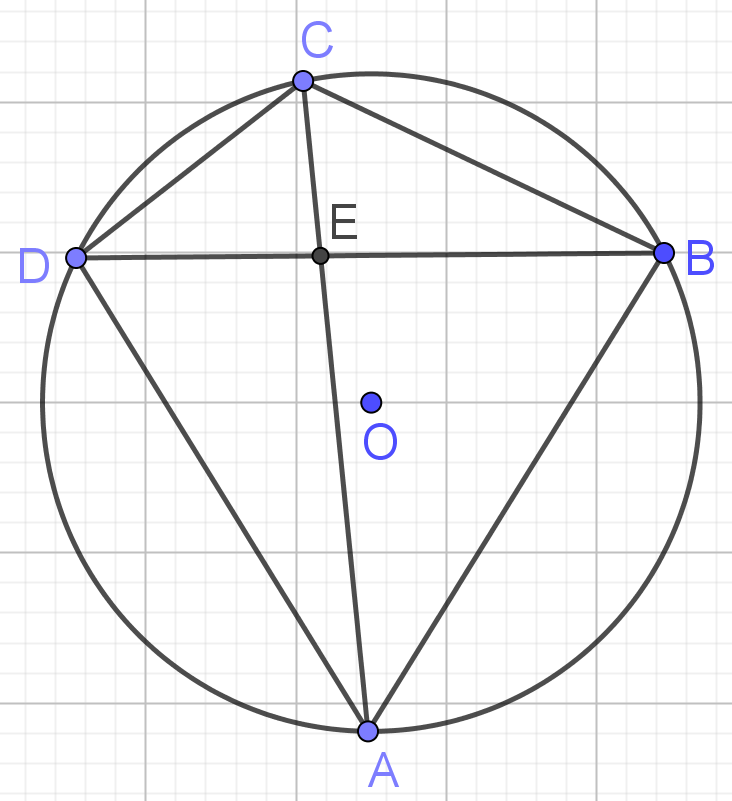 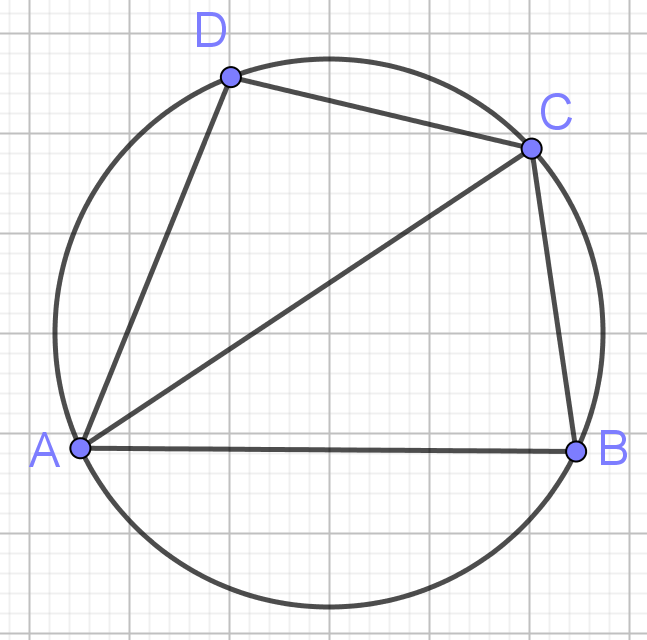 21. В четырехугольнике ABCD, вписанном в окружность, AB = 5, BC = 3, CD = 3, AD = 4. Найдите диагональ AC.
[Speaker Notes: В режиме слайдов ответы появляются после кликанья мышкой]
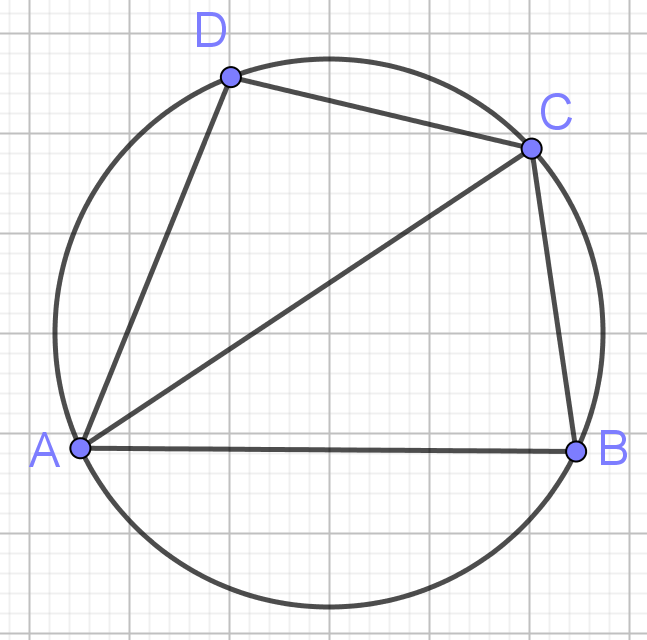 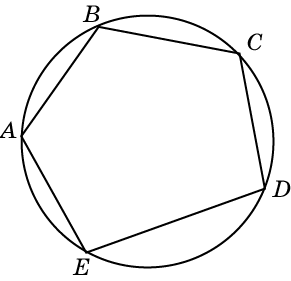 22*. Можно ли описать окружность около пятиугольника с углами 80о, 90о, 100о, 130о, 140о?
[Speaker Notes: В режиме слайдов ответы появляются после кликанья мышкой]
Решение. Установим соотношение между углами вписанного пятиугольника ABCDE. Заметим, что углы A и C опираются на дуги, в сумме составляющие всю окружность плюс дугу DE.
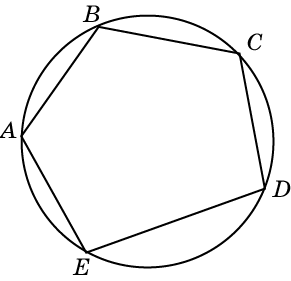 Из этого вытекает, что сумма любых двух несоседних углов любого вписанного пятиугольника больше 180о. Указанные в задаче углы не удовлетворяют этому условию, и, значит, около такого пятиугольника нельзя описать окружность.
[Speaker Notes: В режиме слайдов ответы появляются после кликанья мышкой]
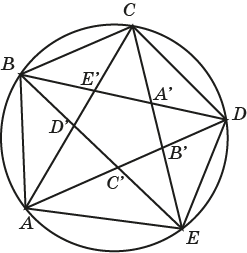 [Speaker Notes: В режиме слайдов ответы появляются после кликанья мышкой]
24*. Можно ли описать окружность около шестиугольника с углами 100о, 110о, 120о, 120о, 130о, 140о?
[Speaker Notes: В режиме слайдов ответы появляются после кликанья мышкой]
Решение. Заметим, что сумма любых трех несоседних углов вписанного шестиугольника равна 360о. Указанные в задаче углы не удовлетворяют этому условию, и, значит, около такого шестиугольника нельзя описать окружность.
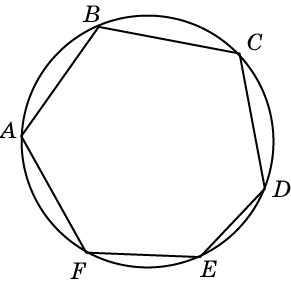 25*. Четыре последовательных угла вписанного шестиугольника равны 100о, 110о, 120о, 120о. Найдите оставшиеся два угла.
[Speaker Notes: В режиме слайдов ответы появляются после кликанья мышкой]
Ответ. 140о и 130о.
Теорема (Птолемея)*. Произведение диагоналей четырехугольника, вписанного в окружность, равно сумме произведений его противоположных сторон. 
	
	Мы докажем более сильную теорему.
	
	Теорема*. Произведение диагоналей произвольного четырехугольника меньше или равно сумме произведений его противоположных сторон, причем равенство достигается только в случае четырехугольника, вписанного в окружность.
[Speaker Notes: В режиме слайдов ответы появляются после кликанья мышкой]
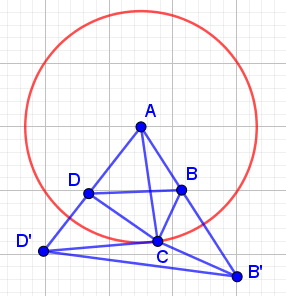 [Speaker Notes: В режиме слайдов ответы появляются после кликанья мышкой]
Треугольники, описанные около окружности
Теорема. В любой треугольник можно вписать окружность. Её центром будет точка пересечения биссектрис этого треугольника.
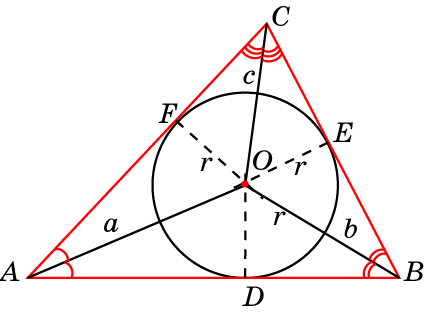 [Speaker Notes: В режиме слайдов ответы появляются после кликанья мышкой]
1. Укажите центр окружности, вписанной в треугольник ABC.
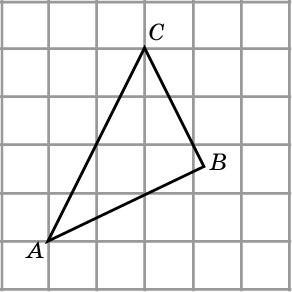 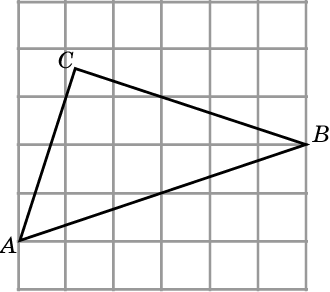 [Speaker Notes: В режиме слайдов ответы появляются после кликанья мышкой]
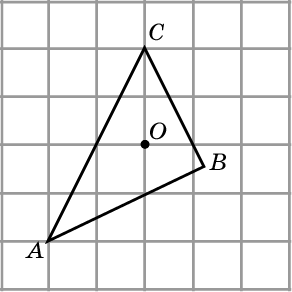 Ответ:
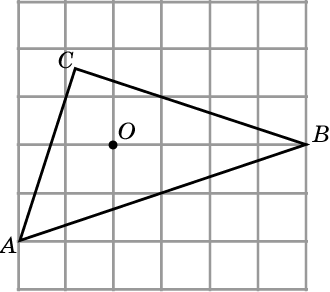 2. Окружность, вписанная в треугольник ABC, делит сторону AB в точке касания D на два отрезка AD = 5 см и DB = 6 см. Найдите периметр треугольника ABC,  если известно, что BC = 10 см.
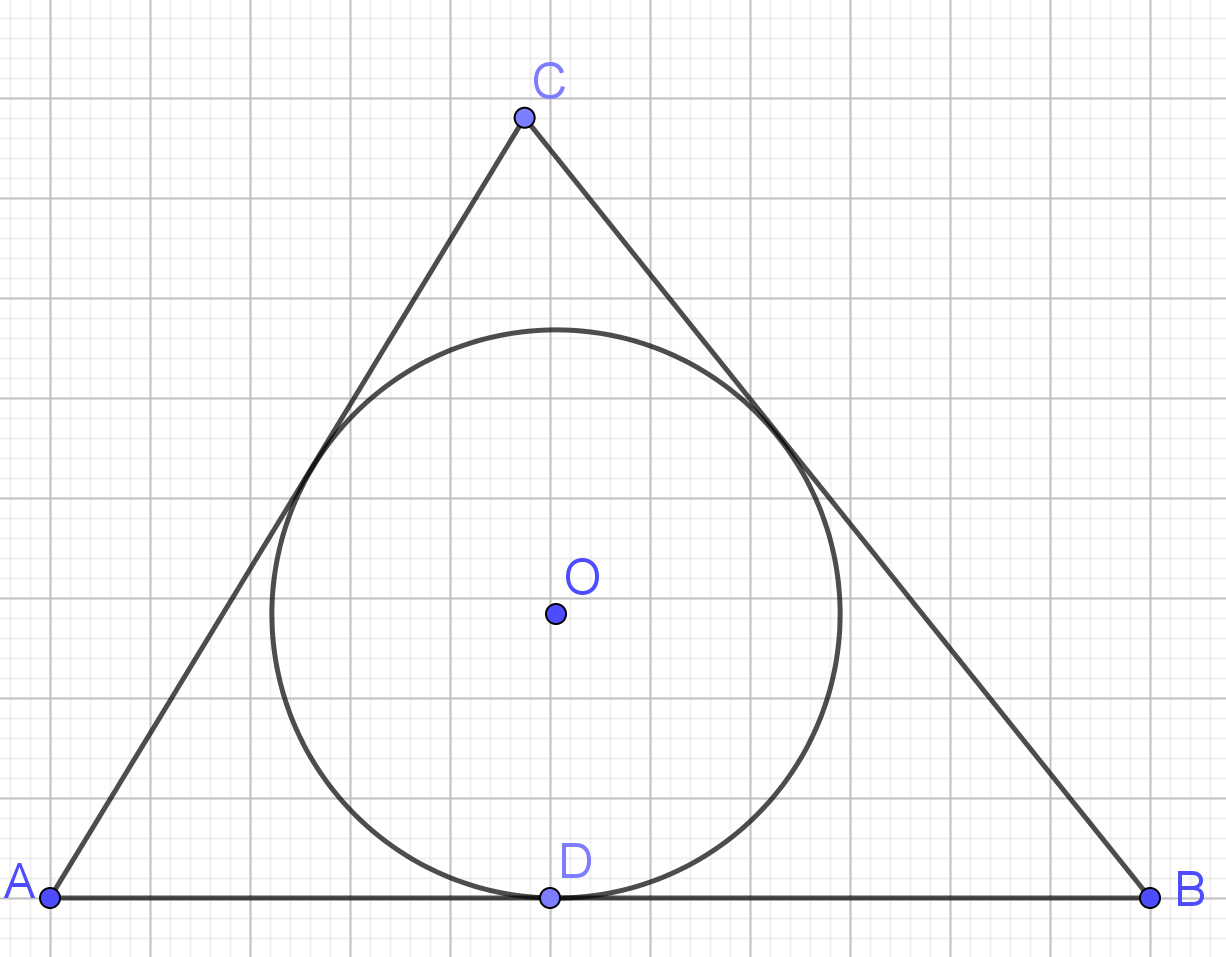 [Speaker Notes: В режиме слайдов ответы появляются после кликанья мышкой]
Ответ: 30 см.
3. Окружность, вписанная в равнобедренный треугольник, делит в точке касания одну из боковых сторон на два отрезка, которые равны 4 см и 3 см, считая от вершины. Найдите периметр треугольника.
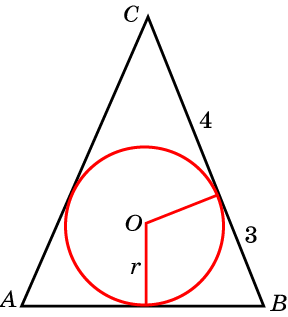 [Speaker Notes: В режиме слайдов ответы появляются после кликанья мышкой]
Ответ: 20 см.
4. К окружности, вписанной в треугольник АВС, проведены три касательные. Периметры отсеченных треугольников равны p1, p2, p3. Найдите периметр данного треугольника.
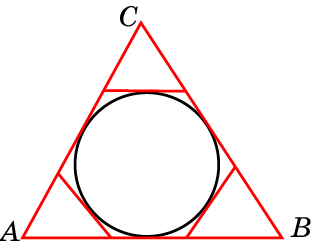 [Speaker Notes: В режиме слайдов ответы появляются после кликанья мышкой]
Ответ: p1 + p2 + p3.
5. В равнобедренном треугольнике боковые стороны делятся точками касания вписанной в треугольник окружности в отношении 7:5, считая от вершины, противоположной основанию. Найдите периметр треугольника, если его основание равно 10 см.
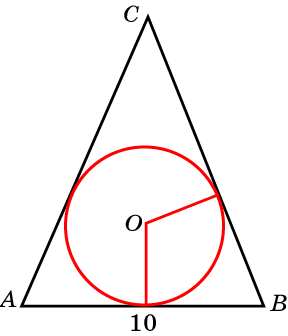 [Speaker Notes: В режиме слайдов ответы появляются после кликанья мышкой]
Ответ: 34.
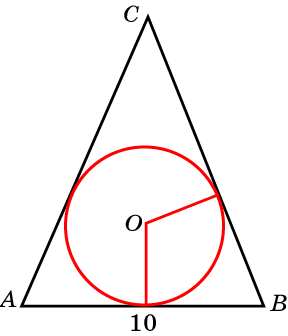 Теорема (Формула Эйлера)*. Для расстояния d между центрами вписанной и описанной окружностей треугольника справедлива формула d2 = R2 − 2Rr. где R –  радиус описанной, r –  радиус вписанной окружности.
[Speaker Notes: В режиме слайдов ответы появляются после кликанья мышкой]
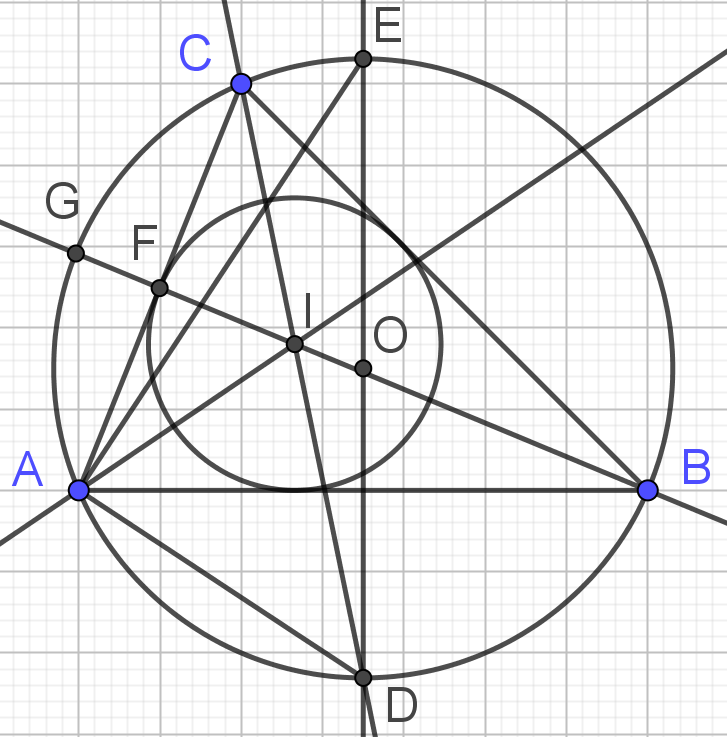 [Speaker Notes: В режиме слайдов ответы появляются после кликанья мышкой]
Формула для радиуса вписанной окружности
Доказательство.  Обозначим O центр вписанной в этот треугольник окружности радиусом r. Проведём отрезки AO, BO, CO
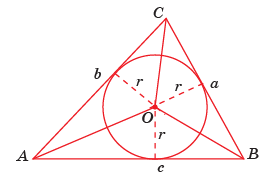 [Speaker Notes: В режиме слайдов ответы появляются после кликанья мышкой]
1. Найдите радиус окружности, вписанной в правильный треугольник со стороной 1.
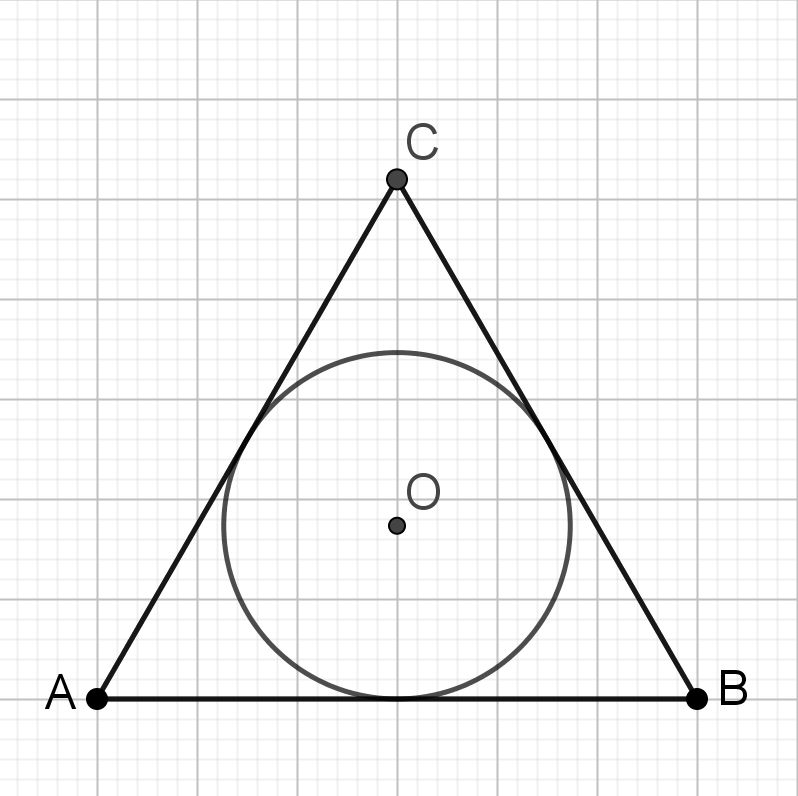 [Speaker Notes: В режиме слайдов ответы появляются после кликанья мышкой]
2. Найдите радиус окружности, вписанной в равнобедренный прямоугольный треугольник, катеты которого равны 1.
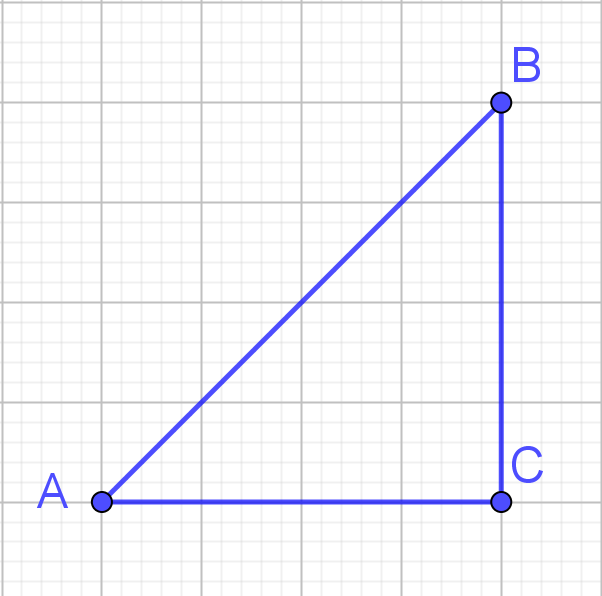 [Speaker Notes: В режиме слайдов ответы появляются после кликанья мышкой]
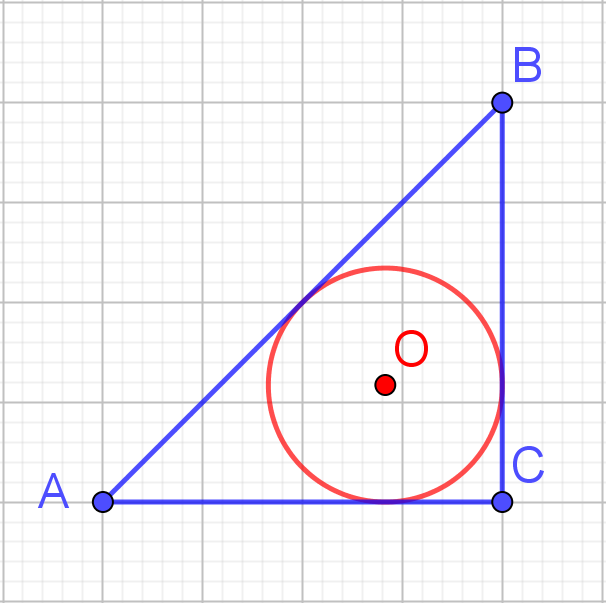 [Speaker Notes: В режиме слайдов ответы появляются после кликанья мышкой]
3. Найдите радиус окружности, вписанной в треугольник, стороны которого равны 3, 4, 5.
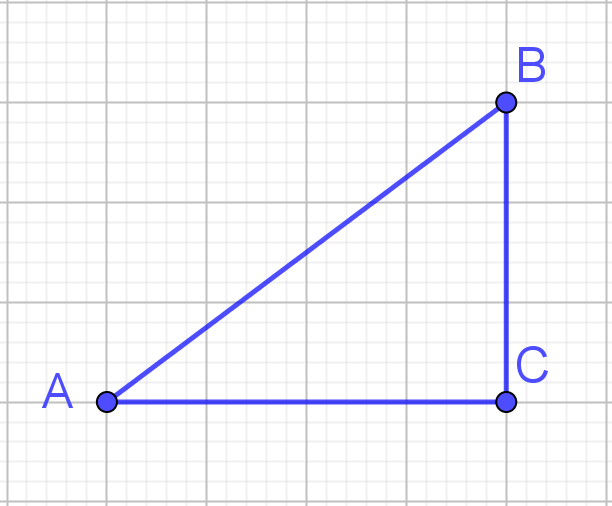 [Speaker Notes: В режиме слайдов ответы появляются после кликанья мышкой]
Ответ. 1.
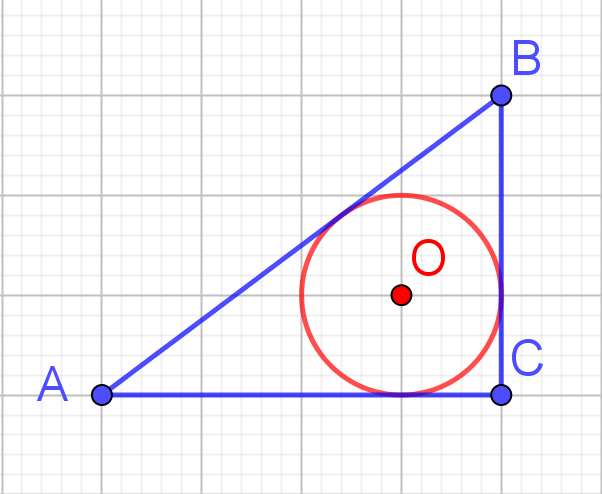 4. Найдите радиус окружности, вписанной в равнобедренный треугольник, основание которого равно 8, а боковые стороны равны 5.
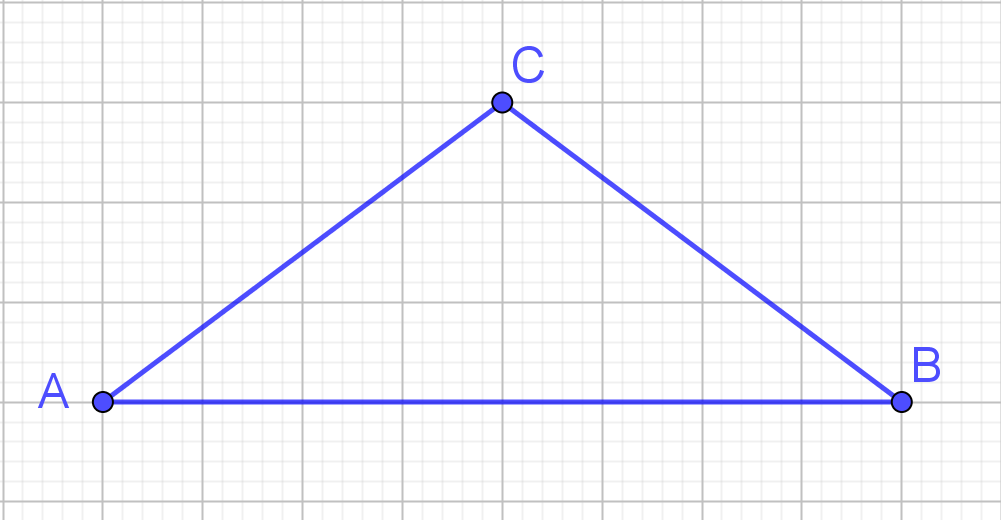 [Speaker Notes: В режиме слайдов ответы появляются после кликанья мышкой]
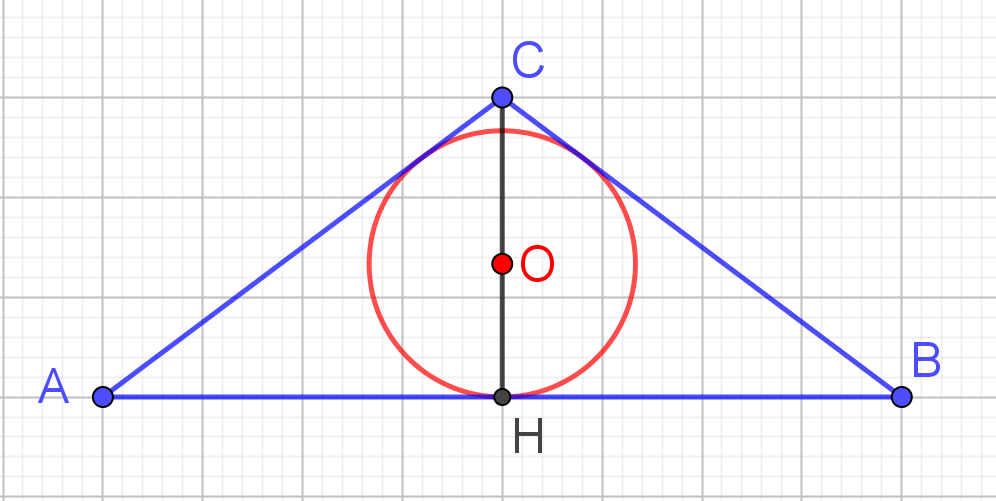 [Speaker Notes: В режиме слайдов ответы появляются после кликанья мышкой]
Вневписанная окружность*
Окружность называется вневписанной для данного треугольника, если она касается одной из сторон этого треугольника и продолжения двух других его сторон.
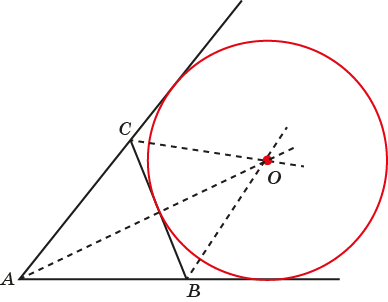 Теорема 4*. Центром вневписанной окружности является точка пересечения биссектрис одного угла треугольника и углов, смежных двум другим углам этого треугольника.
[Speaker Notes: В режиме слайдов ответы появляются после кликанья мышкой]
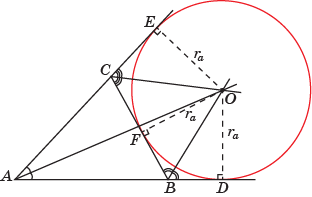 [Speaker Notes: В режиме слайдов ответы появляются после кликанья мышкой]
Хотя понятие вневписанной окружности не входит в программу по геометрии 7-9 классов, тем не менее, соответствующие задачи включаются в ОГЭ и ЕГЭ по математике. 
	Приведём пример такой задачи из демоверсии 2018, 2019.
Задача ОГЭ. Основание AC равнобедренного треугольника ABC равно 12. Окружность радиуса 8 с центром вне этого треугольника касается продолжений боковых сторон треугольника и касается основания AC . Найдите радиус окружности, вписанной в треугольник ABC .
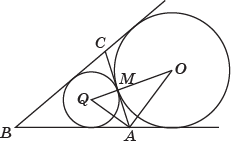 [Speaker Notes: В режиме слайдов ответы появляются после кликанья мышкой]
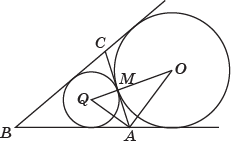 Ответ: 4,5.
[Speaker Notes: В режиме слайдов ответы появляются после кликанья мышкой]
Упражнения
1. Укажите центры и найдите радиусы вневписанных окружностей для правильного треугольника со стороной 1.
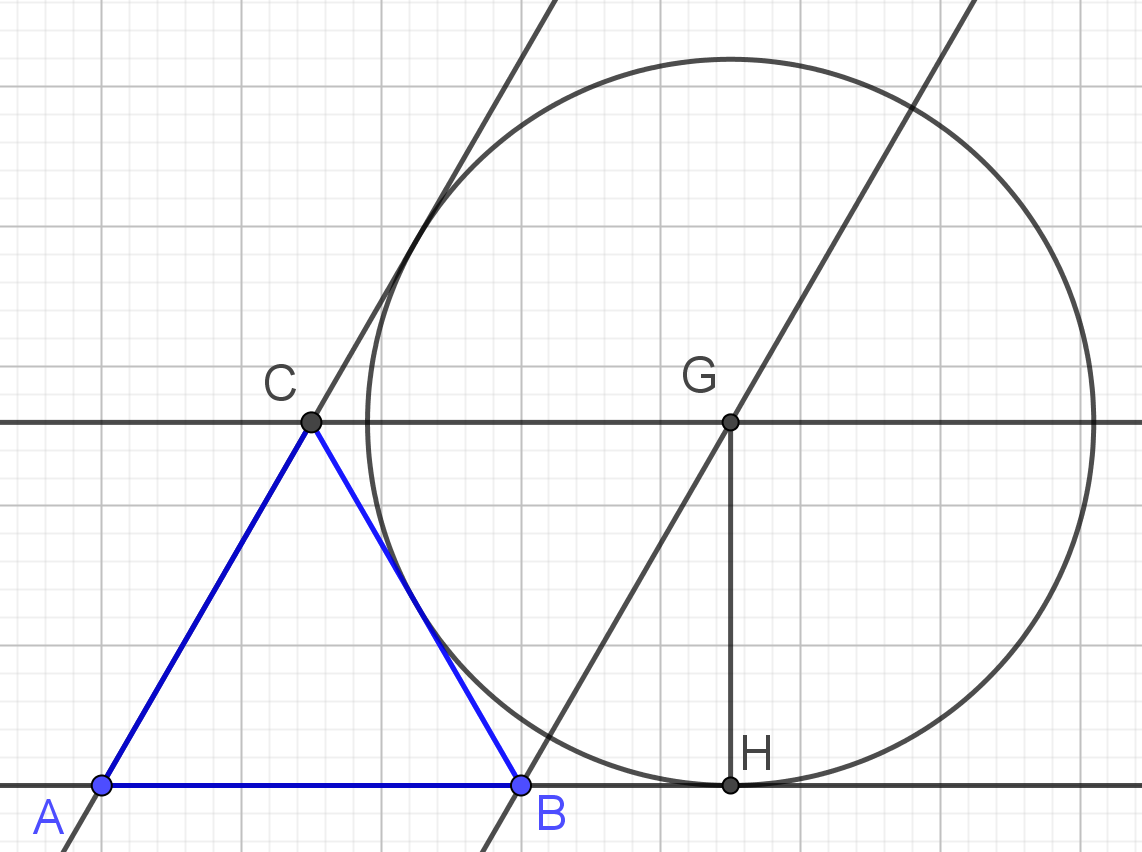 [Speaker Notes: В режиме слайдов ответы появляются после кликанья мышкой]
2. Укажите центры и найдите радиусы вневписанных окружностей для равнобедренного прямоугольного треугольника, катеты которого равны 1.
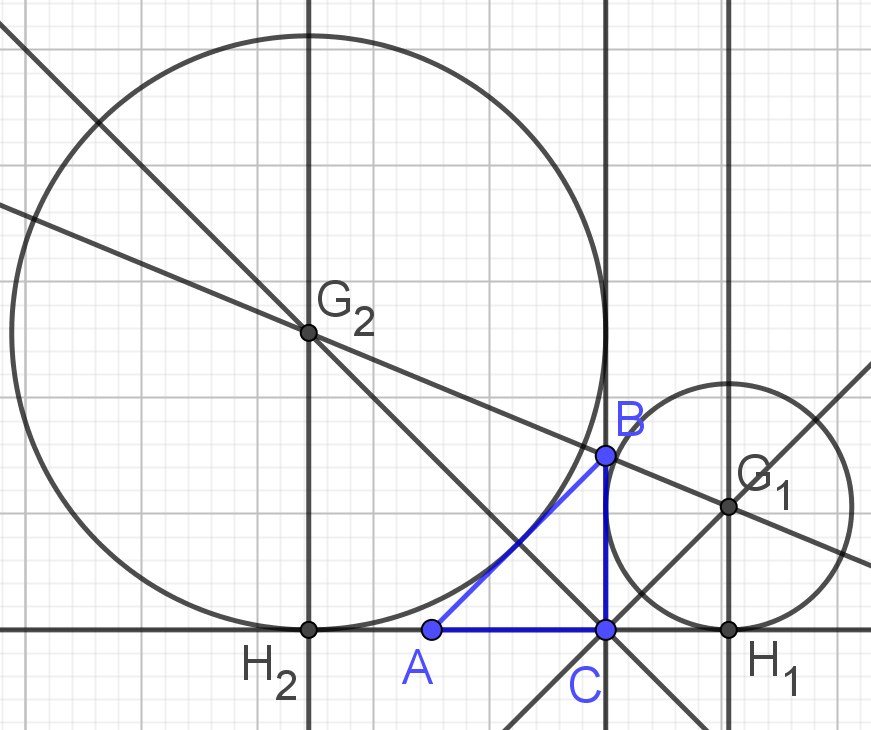 [Speaker Notes: В режиме слайдов ответы появляются после кликанья мышкой]
3. Укажите центры и найдите радиусы вневписанных окружностей для равнобедренного треугольника, основание которого равно 8, а боковые стороны равны 5.
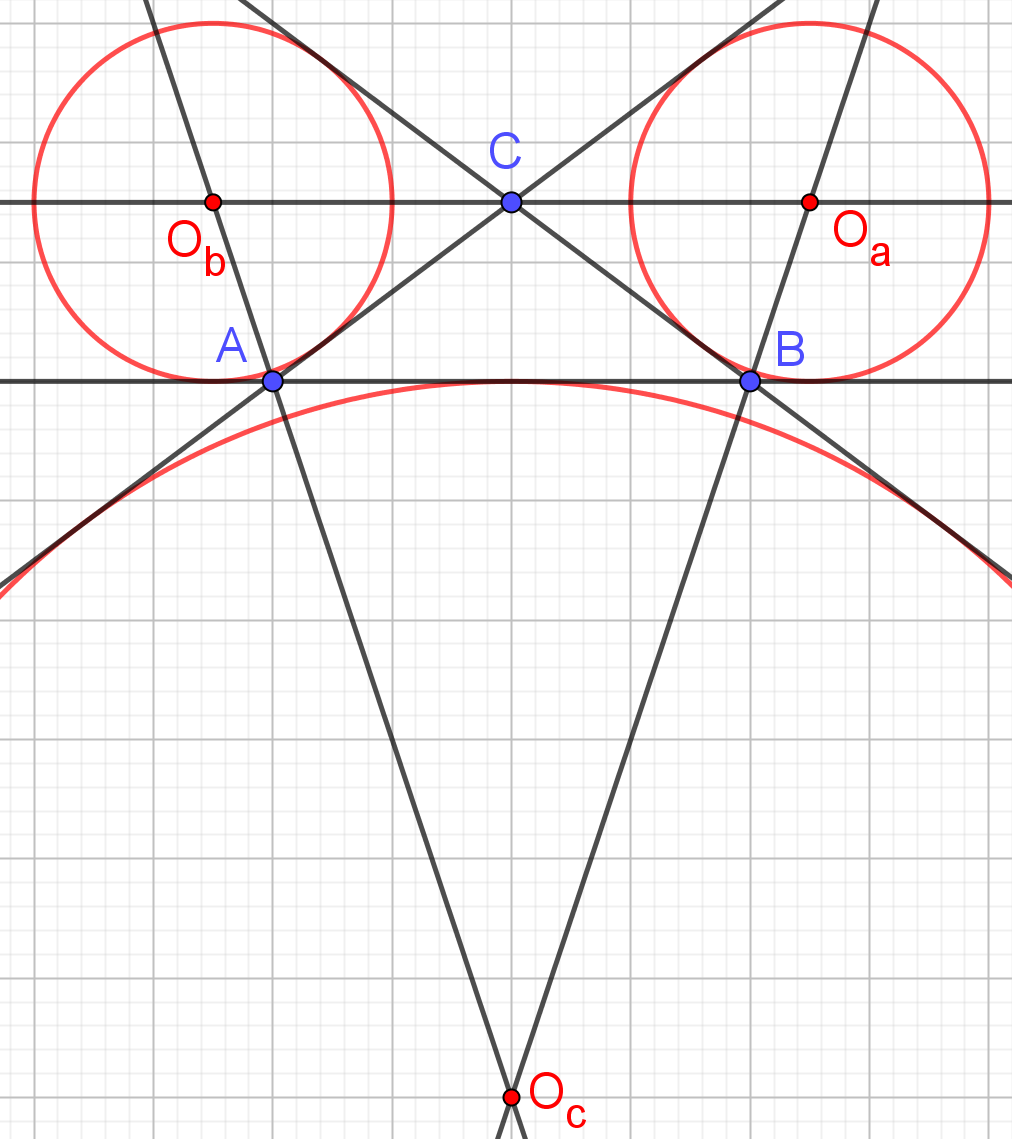 [Speaker Notes: В режиме слайдов ответы появляются после кликанья мышкой]
Ответ. 3, 12.
IV. Многоугольники, описанные около окружности
Многоугольник называется описанным около окружности, если все его стороны касаются этой окружности. Сама окружность при этом называется вписанной в многоугольник.
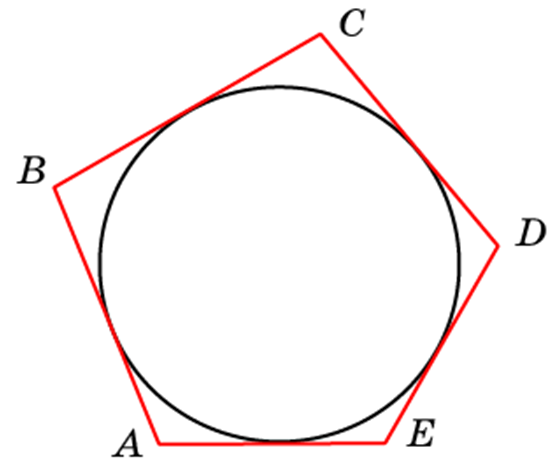 [Speaker Notes: В режиме слайдов ответы появляются после кликанья мышкой]
Укажите центр окружности, вписанной в квадрат ABCD.
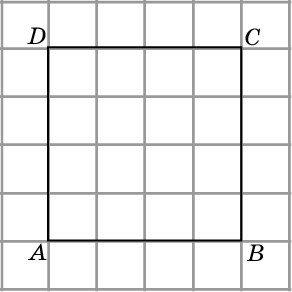 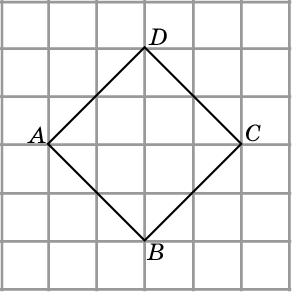 [Speaker Notes: В режиме слайдов ответы появляются после кликанья мышкой]
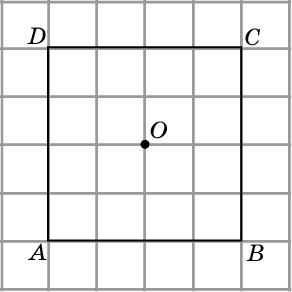 Ответ:
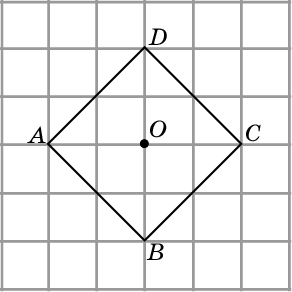 Укажите центр окружности, вписанной в четырёхугольник ABCD.
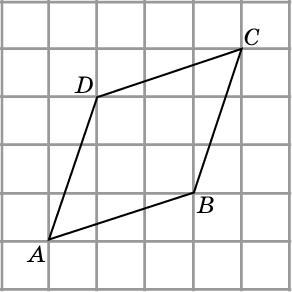 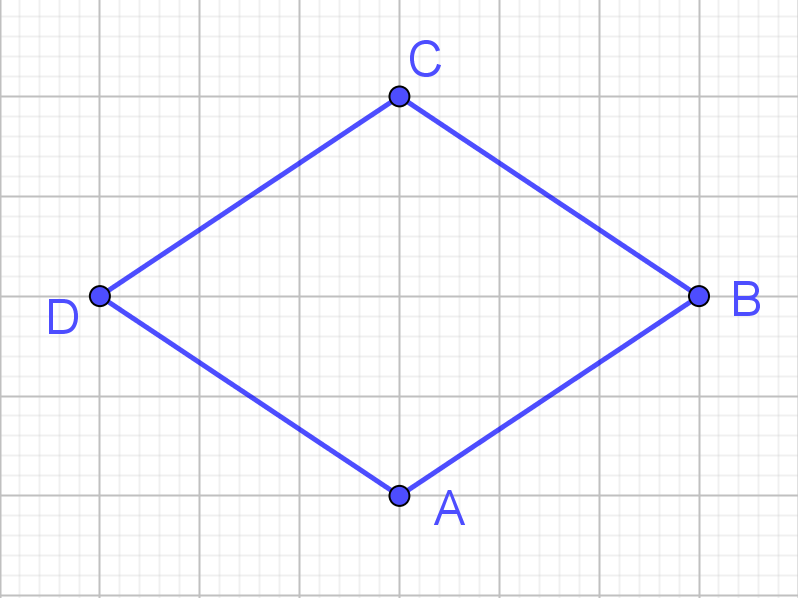 [Speaker Notes: В режиме слайдов ответы появляются после кликанья мышкой]
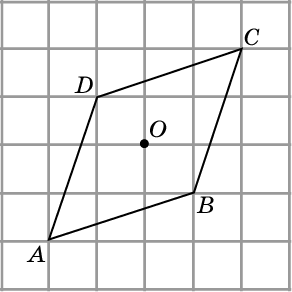 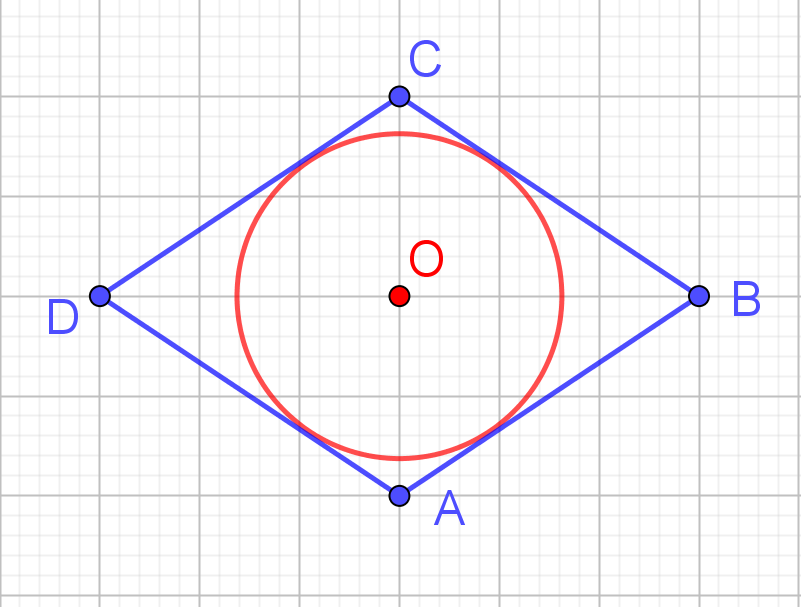 Ответ:
Найдите радиус окружности, вписанной в квадрат со стороной 4.
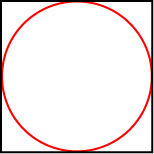 [Speaker Notes: В режиме слайдов ответы появляются после кликанья мышкой]
Ответ: 2.
Найдите сторону квадрата, описанного около окружности радиуса 3.
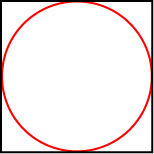 [Speaker Notes: В режиме слайдов ответы появляются после кликанья мышкой]
Ответ: 6.
Найдите высоту трапеции, в которую вписана окружность радиуса 5.
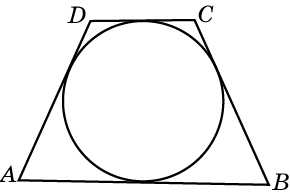 [Speaker Notes: В режиме слайдов ответы появляются после кликанья мышкой]
Ответ: 10.
Теорема. В выпуклый четырехугольник можно вписать окружность тогда и только тогда, когда суммы его противоположных сторон равны, т. е. AB + CD = AD + BC.
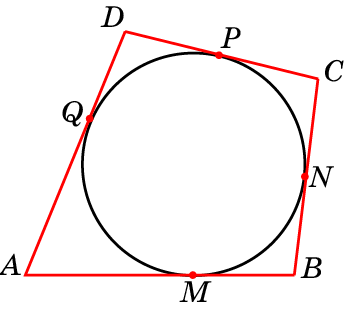 [Speaker Notes: В режиме слайдов ответы появляются после кликанья мышкой]
Всегда ли можно ли вписать окружность в: а) прямоугольник; б) параллелограмм; в) ромб; г) квадрат; д) дельтоид ?
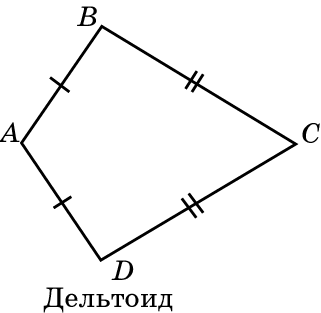 [Speaker Notes: В режиме слайдов ответы появляются после кликанья мышкой]
Ответ: а) Нет;
б) нет;
в) да;
г) да;
д) да.
Около окружности описана трапеция, периметр которой равен 18 см. Найдите её среднюю линию.
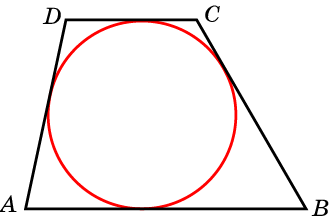 [Speaker Notes: В режиме слайдов ответы появляются после кликанья мышкой]
Ответ: 4,5 см.
В трапецию, периметр которой равен 56 см, вписана окружность. Три последовательные стороны трапеции относятся как 2:7:12. Найдите стороны трапеции.
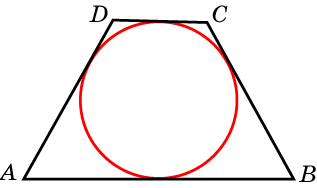 [Speaker Notes: В режиме слайдов ответы появляются после кликанья мышкой]
Ответ: 4 см, 14 см, 24 см, 14 см.
Боковые стороны трапеции, описанной около окружности, равны 2 см и 4 см. Найдите среднюю линию трапеции.
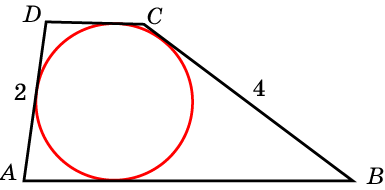 [Speaker Notes: В режиме слайдов ответы появляются после кликанья мышкой]
Ответ: 3 см.
Периметр прямоугольной трапеции, описанной около окружности, равен 22, её большая боковая сторона равна 7. Найдите радиус окружности.
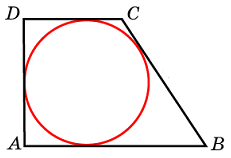 [Speaker Notes: В режиме слайдов ответы появляются после кликанья мышкой]
Ответ: 2.
Докажите, что если в трапецию ABCD (AB||CD) вписана окружность с центром O, то углы AOD и BOC равны 90о.
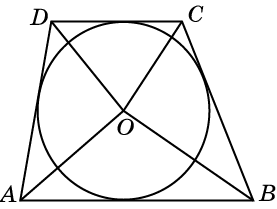 [Speaker Notes: В режиме слайдов ответы появляются после кликанья мышкой]
Доказательство. Лучи AO и DO являются биссектрисами внутренних односторонних углов при параллельных прямых AB и CD. Следовательно, угол AOD равен 90о. Аналогично, угол BOC равен 90о.
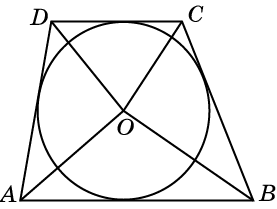 Докажите, что если в равнобедренную трапецию ABCD (AB||CD) вписана окружность, ее боковые стороны AD и BC равны средней линии EF.
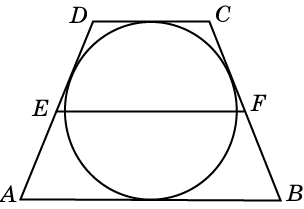 [Speaker Notes: В режиме слайдов ответы появляются после кликанья мышкой]
Доказательство. Сумма боковых сторон трапеции равна сумме оснований. Следовательно, боковая сторона равна полусумме оснований, т.е. равна средней линии.
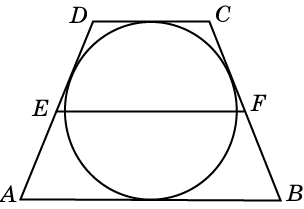 Три последовательные стороны четырехугольника, в который можно вписать окружность, равны 6 см, 8 см и 9 см. Найдите четвертую сторону и периметр этого четырехугольника.
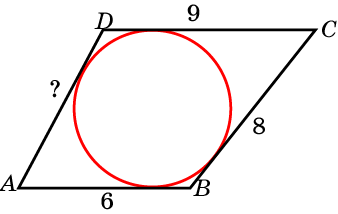 [Speaker Notes: В режиме слайдов ответы появляются после кликанья мышкой]
Ответ: 7 см, 30 см.
Противоположные стороны четырехугольника, описанного около окружности, равны 7 см и 10 см. Можно ли по этим данным найти периметр четырехугольника?
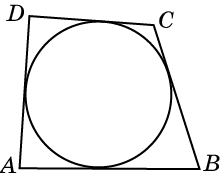 [Speaker Notes: В режиме слайдов ответы появляются после кликанья мышкой]
Ответ: Да, 34 см.
Периметр четырехугольника, описанного около окружности, равен 24, две его стороны равны 5 и 6. Найдите большую из оставшихся сторон.
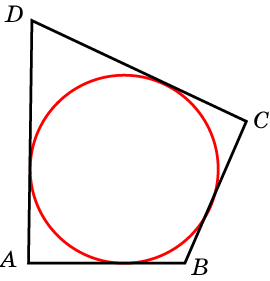 [Speaker Notes: В режиме слайдов ответы появляются после кликанья мышкой]
Ответ: 7.
(*) Можно ли вписать окружность в пятиугольник, стороны которого последовательно равны 1, 2, 1, 2, 1?
[Speaker Notes: В режиме слайдов ответы появляются после кликанья мышкой]
Ответ: Нет. Если в пятиугольник можно вписать окружность, то сумма любых двух его несоседних сторон меньше суммы трех оставшихся сторон.
AE + CD < AB + BC + DE.
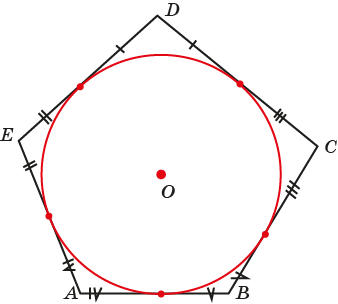 (*) Можно ли вписать окружность в шестиугольник, стороны которого последовательно равны 1, 2, 1, 2, 1, 2?
[Speaker Notes: В режиме слайдов ответы появляются после кликанья мышкой]
Ответ: Нет. Если в шестиугольник можно вписать окружность, то сумма любых трёх его несоседних сторон равна сумме трех оставшихся сторон.
В шестиугольнике ABCDEF, описанном около окружности AB = 3, CD = 4, EF = 2. Найдите периметр этого шестиугольника.
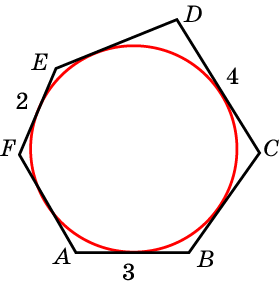 [Speaker Notes: В режиме слайдов ответы появляются после кликанья мышкой]
Ответ: 18.
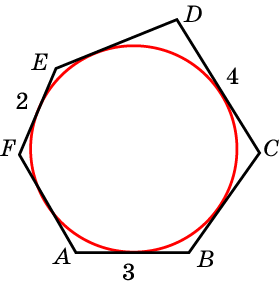 [Speaker Notes: В режиме слайдов ответы появляются после кликанья мышкой]
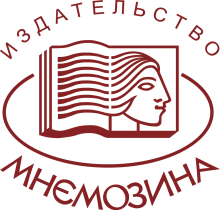 Контактная информация
Издательство «Мнемозина»:
105043, Москва, ул. 6-я Парковая, д. 29 Б
Тел.: 8 (499) 367–67–81
E-mail: ioc@mnemozina.ru
Сайт:  mnemozina.ru
Интернет-магазин: shop.mnemozina.ru
Торговый дом: 
E-mail: td@mnemozina.ru
Тел.:  8 (495) 644–20–26
Электронные формы учебников и пособий представлены на сайте 
«Школа в кармане»: 
http://pocketschool.ru